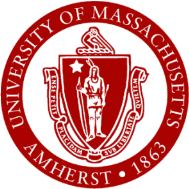 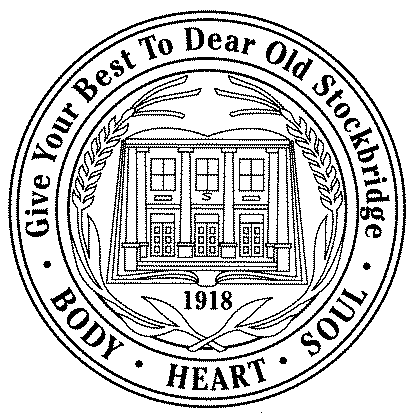 Microplastics in the Environment
Baoshan Xing
Stockbridge School of Agriculture
March 30, 2023
2023 SNEC WINTER CONFERENCE
Presentation Overview
I.    Introduction
 Occurrence of microplastics in the environment
 Environmental behavior of microplastics 
 Toxicity of microplastics
V.   Exposure and risk of microplastics to human health
I. Introduction
Global plastics production
Distribution of global plastics production
Plastics demand distribution by type
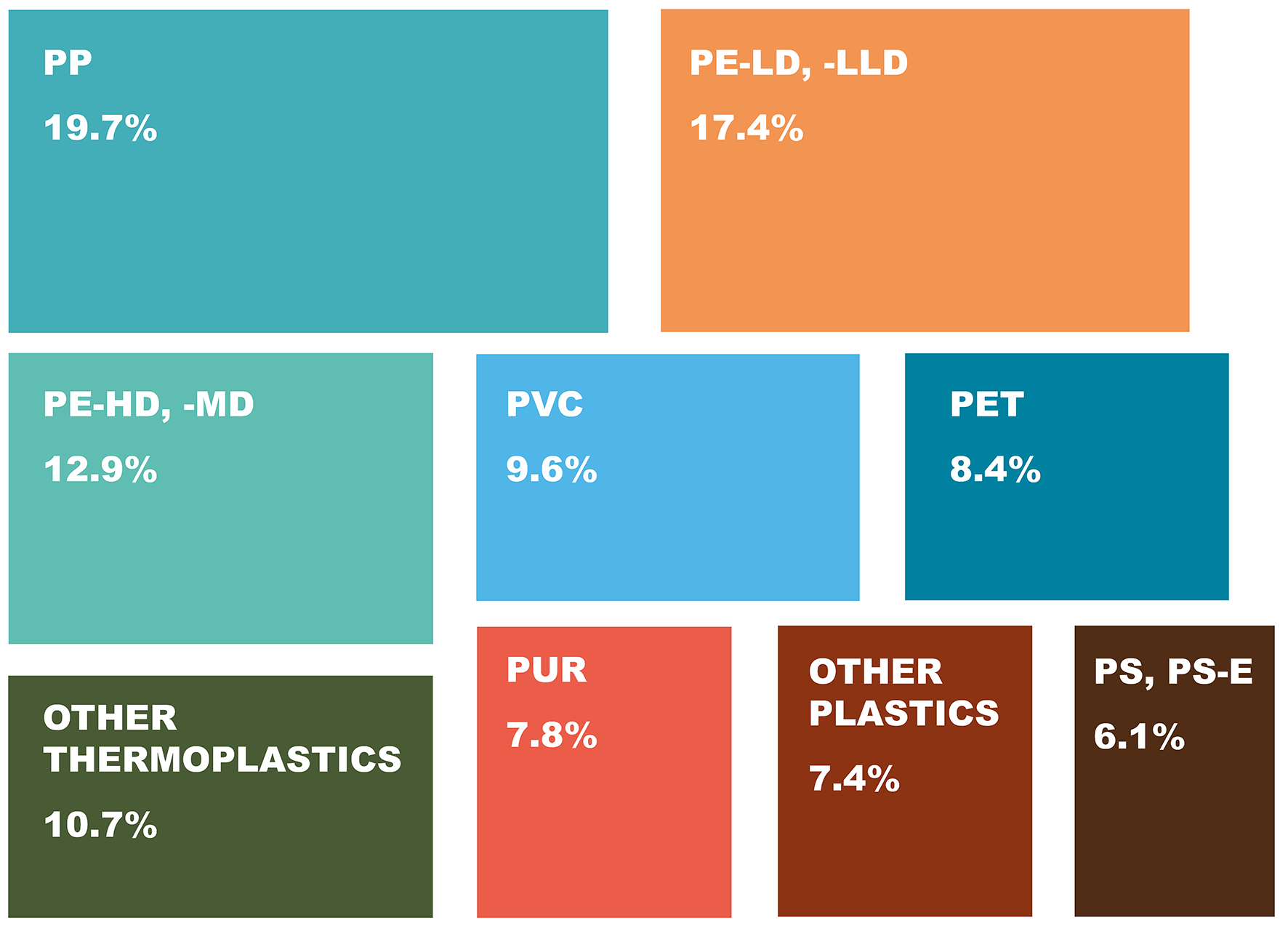 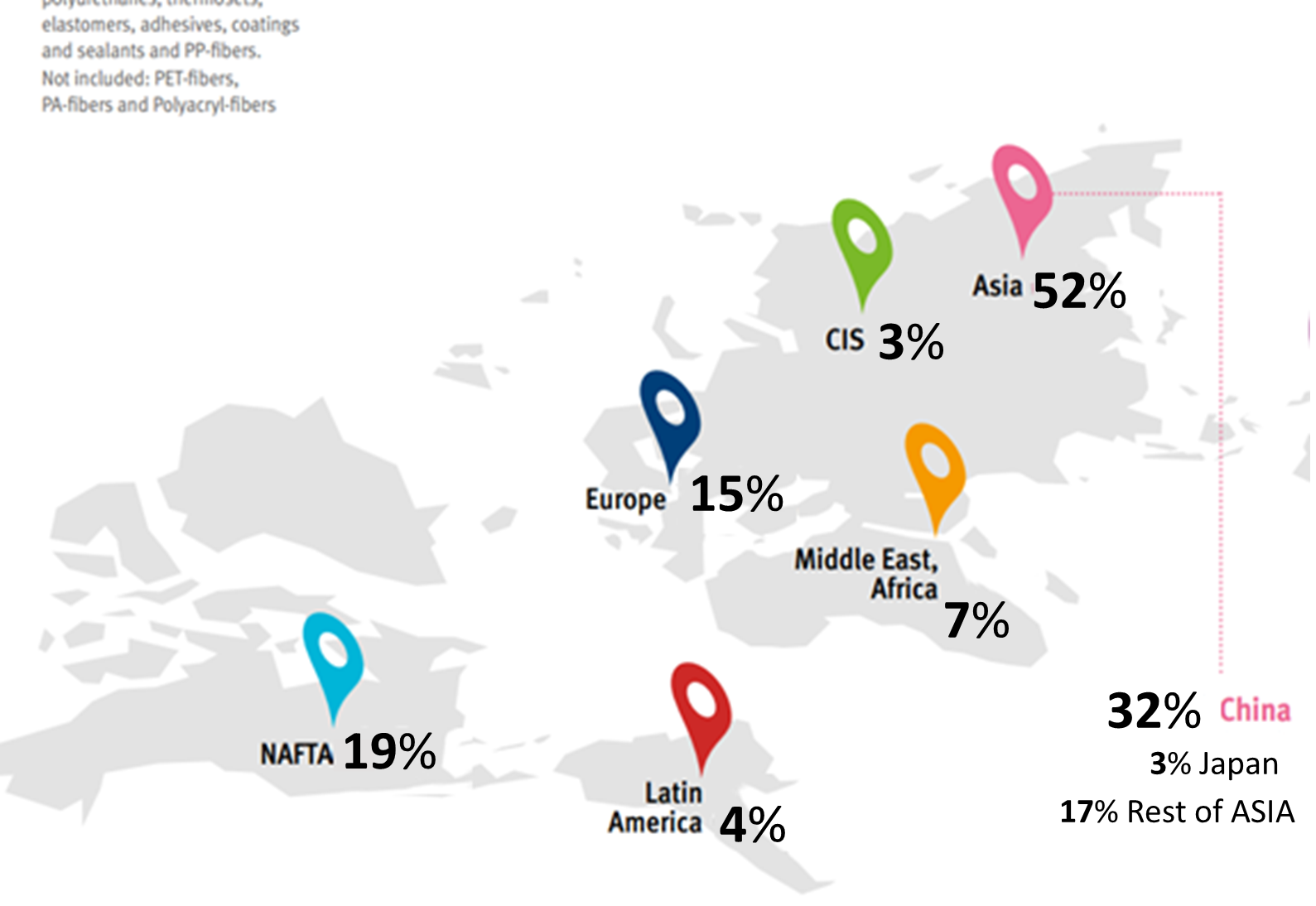 2009          2020
227 MT/year         367 MT/year
MT (million tons)
Plastic Europe, 2021
Plastics annual production increases rapidly, and China has the highest production
The biggest plastics demand type is polyethylene (PE) in Europe
[Speaker Notes: Update：the data and images for distribution of global plastics production and plastics demand distribution by type
NAFTA: North American Free Trade Agreement，which was enacted in 1994 and created a free trade zone for Mexico, Canada, and the United States
CIS: Commonwealth of Independent States，which was a regional intergovernmental organization of nine members （Russian Federation，Belarus，Moldova，Armenia，Azerbaijan，Tajikistan，Kyrgyzstan，Kazakhstan，Uzbekistan）
update]
Plastics pollution: one of the world’s greatest environmental problems
Pose threat to marine animals
Total plastics waste
Release into ocean
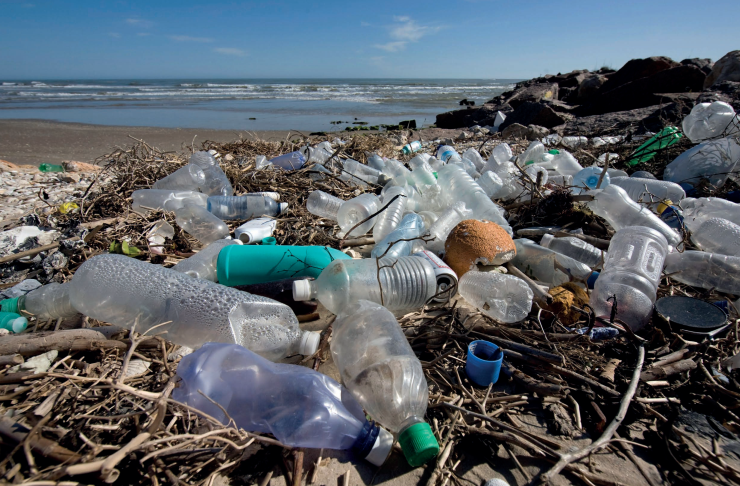 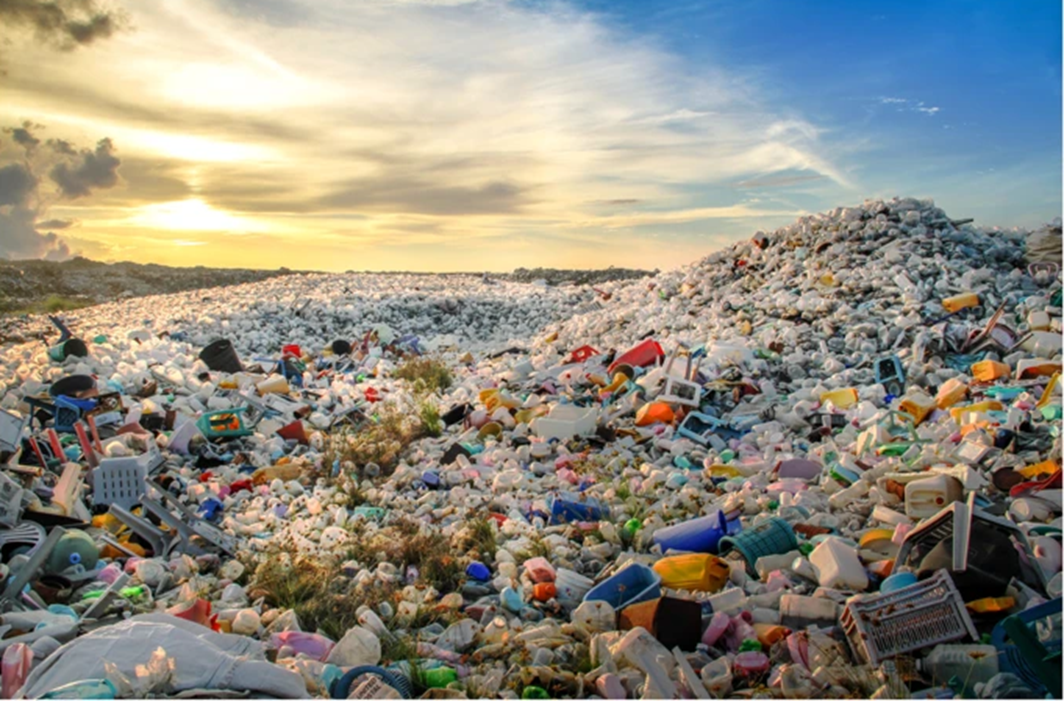 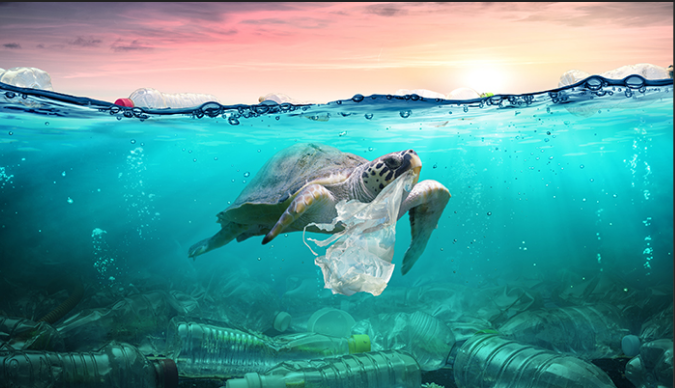 OceansAsia, 2020
Editors, Nat. Commun., 2018; Wang et al., Sci. Adv., 2018
Silva et al., Chem. Eng. J., 2021; Cressey, Nature, 2016
8.37 billion tons of accumulated plastic waste in the world (1950-2019)
Killing 100,000/year marine mammals and turtles
4-12 million tons/year in ocean
Huge amounts of plastics waste enter oceans and pose serious threats to marine ecosystems
On March 2, 2022, a resolution was endorsed at the UN Environment Assembly (UNEA-5) to end plastic pollution and forge an international legally binding agreement by 2024
[Speaker Notes: Cressey, D. (2016). The Plastic Ocean. Scientists know that there is a colossal amount of plastics in the oceans. But they don’t know where it all is, what it looks like or what damage it does. Nature, 536, 263-265. 
Cornwall, W. (2021). The plastic eaters.]
The impact of COVID-19 on marine plastics pollution
Masks could be released into oceans
Pose risk to marine animals
Masks on the beach
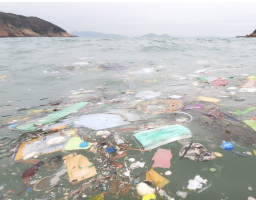 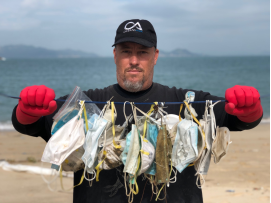 1.56 billion in 2020
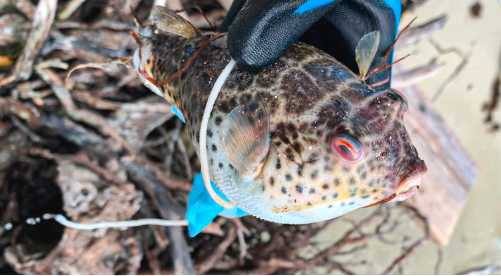 Fadare et al., Sci. Total Environ., 2020
OceansAsia, 2020
OceansAsia, 2020
As a result of the COVID-19 pandemic, the number of masks (1.56 billion in 2020) entering the ocean is staggering; about 400-500 years are needed to degrade these masks in the environment
Disposable masks pose serious threat to marine organisms
[Speaker Notes: Newly added: pose risk to marine animals (the third picture)]
Plastics pollution is a global issue
Plastic waste inputs from land into the ocean
Contribution of plastic waste by U.S.
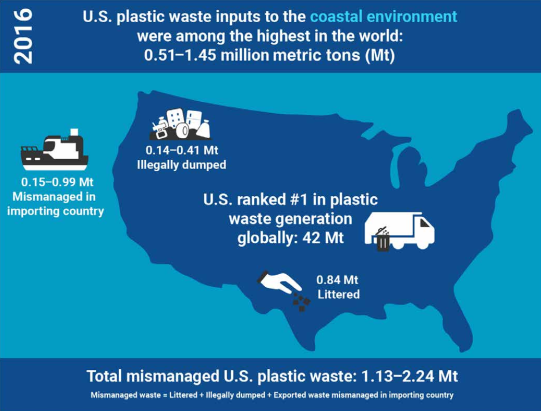 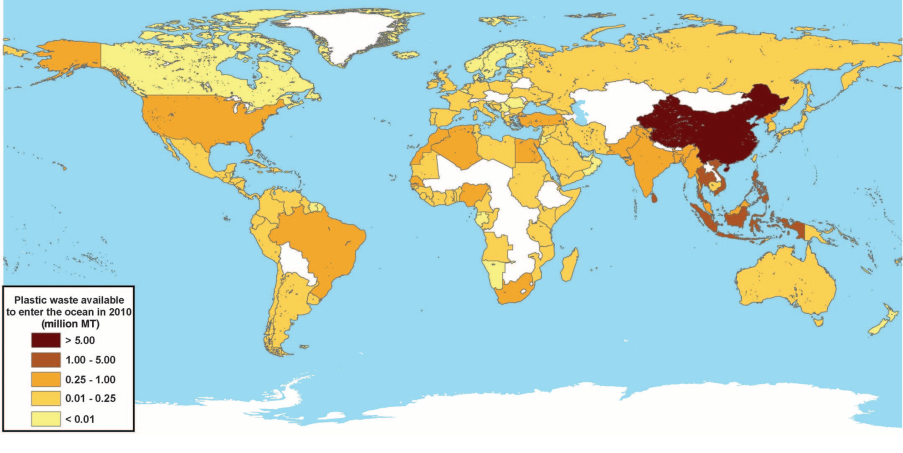 In 2010, global plastic waste in the ocean: 4.8-12.7 MT
Law et al., Sci. Adv., 2020
Jambeck et al., Science, 2015
Plastics waste input to the ocean, and China contributed the largest in the world in 2010 (one year)
The United States’ contribution was the highest in the world after accounting for illegally dumped and exported waste in 2016 (one year)
[Speaker Notes: Data in the right picture were U.S. plastic waste in 2016 (one year)
Jambeck, J. R., Geyer, R., Wilcox, C., Siegler, T. R., Perryman, M., Andrady, A., ... & Law, K. L. (2015). Plastic waste inputs from land into the ocean. Science, 347(6223), 768-771.
Law, K. L., Starr, N., Siegler, T. R., Jambeck, J. R., Mallos, N. J., & Leonard, G. H. (2020). The United States’ contribution of plastic waste to land and ocean. Science advances, 6(44), eabd0288.]
Small plastics should be better understood
Effect of particle size on the biological interactions and transport of plastic wastes
Interactions of plastics with organisms
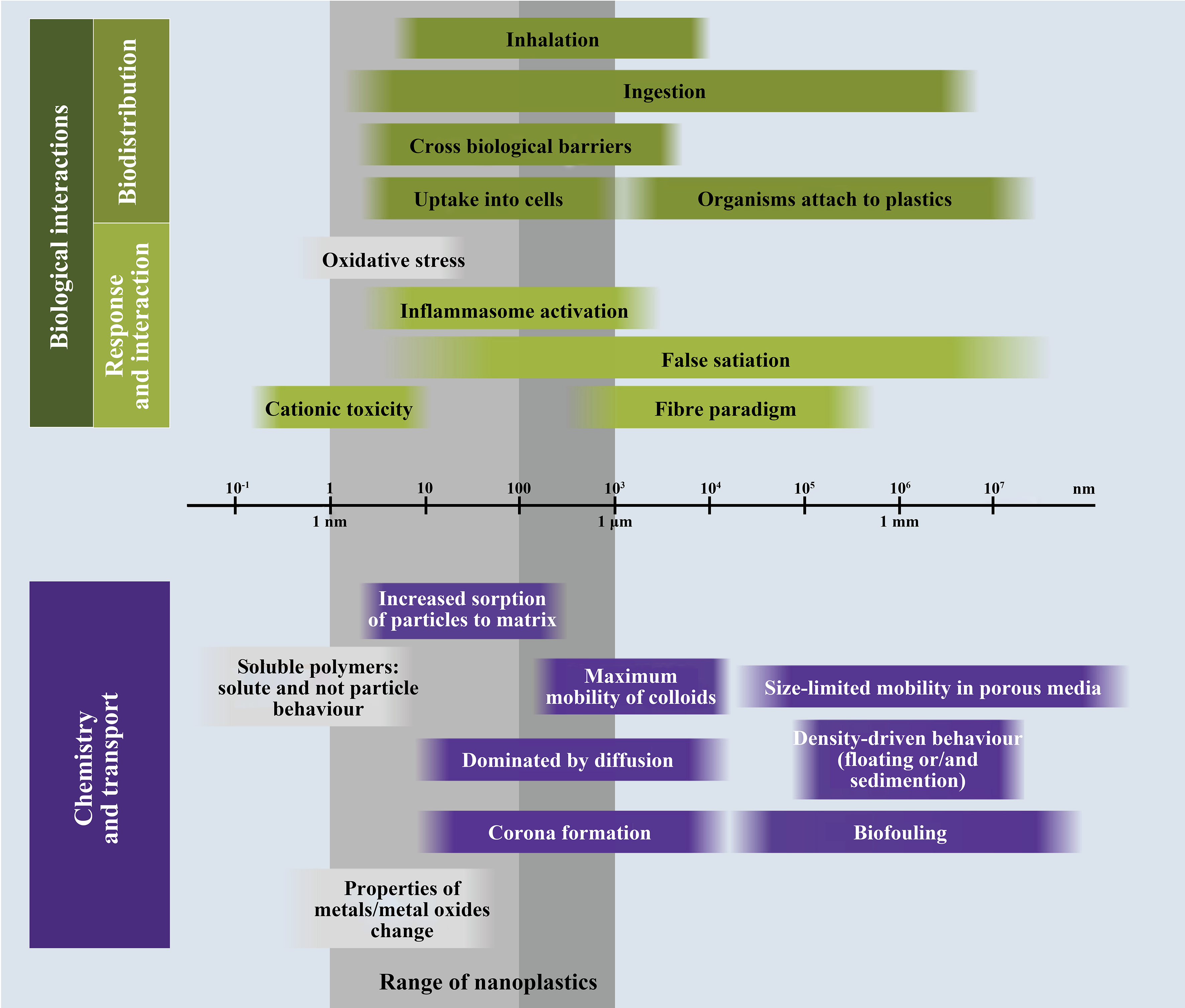 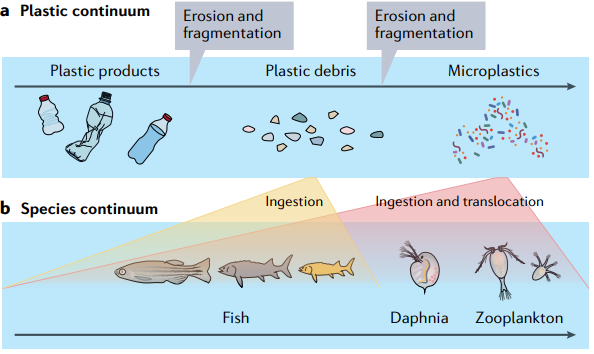 Mitrano et al., Nat. Nanotechnol., 2021
Koelmans et al. , Nat. Rev. Mater.,  2021
Small plastics are more bioavailable and may trigger interactions with a variety of species, leading to more ecological risk 
Small plastics are highly polydisperse in physical properties and heterogeneous in composition, leading to longer transport distance in the environment
[Speaker Notes: Koelmans, A. A., Redondo-Hasselerharm, P. E., Nor, N. H. M., de Ruijter, V. N., Mintenig, S. M., & Kooi, M. (2022). Risk assessment of microplastic particles. Nature Reviews Materials, 1-15.
Mitrano, D. M., Wick, P., & Nowack, B. (2021). Placing nanoplastics in the context of global plastic pollution. Nature nanotechnology, 16(5), 491-500.]
What are microplastics?
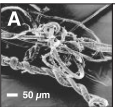 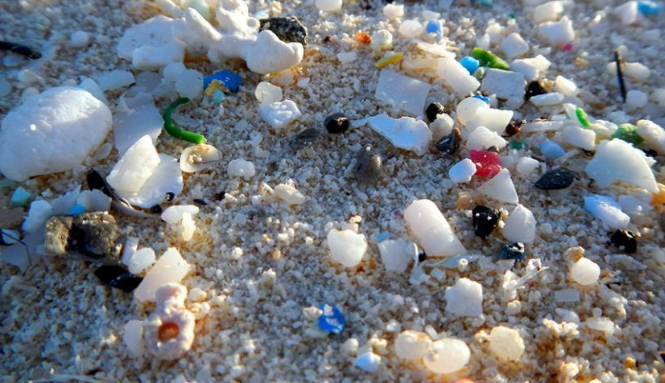 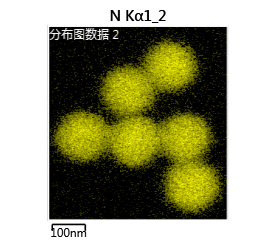 100 nm
Nanoplastics
(NPs)
Microplastics
(MPs)
5 mm
1 μm
Macroplastics
Macroplastics produce microplastics and nanoplastics
Wagner et al., Nat. Nanotechnol., 2019
Thompson et al., Science, 2004
In 2004, the term “microplastics” was first used
In 2008, microplastics were defined as particles less than 5 mm in size
Definition of nanoplastics is still under debate: 1-1000 nm vs. 1-100 nm
How are microplastics generated?
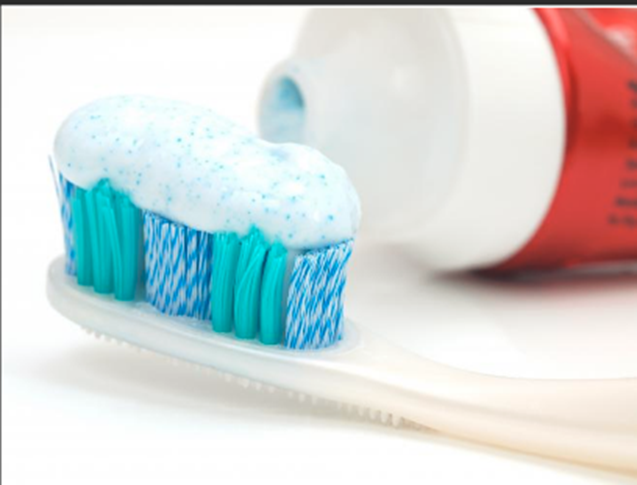 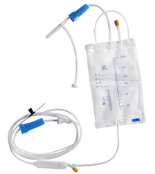 Primary microplastics
Facial-cleansers and cosmetics
Vectors for drugs
Virgin plastics production pellets
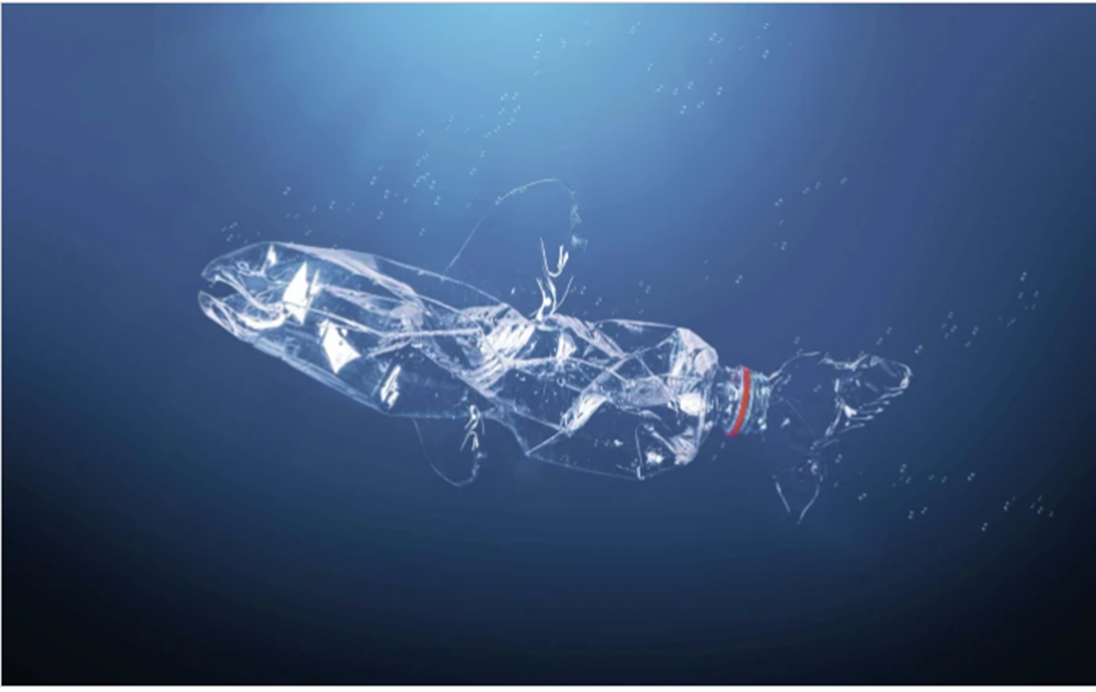 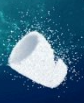 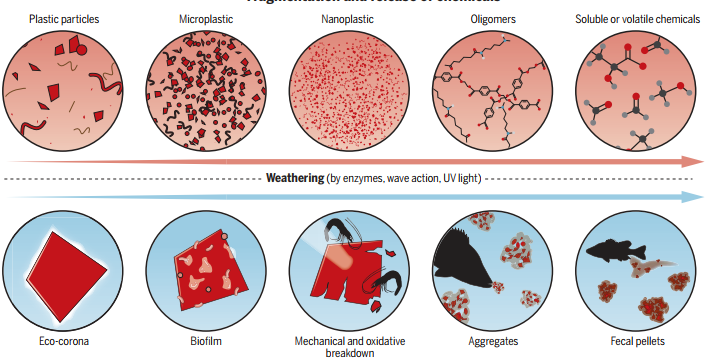 Secondary microplastics
DeFrancesco et al., Nat. Biotechnol., 2020
Physical (e.g., wind, wave)
Chemical (e.g., UV)
Biological (e.g., microorganisms)
MacLeod et al., Science, 2021
[Speaker Notes: DeFrancesco, L. (2020). Closing the recycling circle. Nature biotechnology, 38(6), 665-668.
MacLeod, M., Arp, H. P. H., Tekman, M. B., & Jahnke, A. (2021). The global threat from plastic pollution. Science, 373(6550), 61-65.]
Surgical masks: a new source of microplastics
Fate and behaviors of discarded surgical masks in the environment
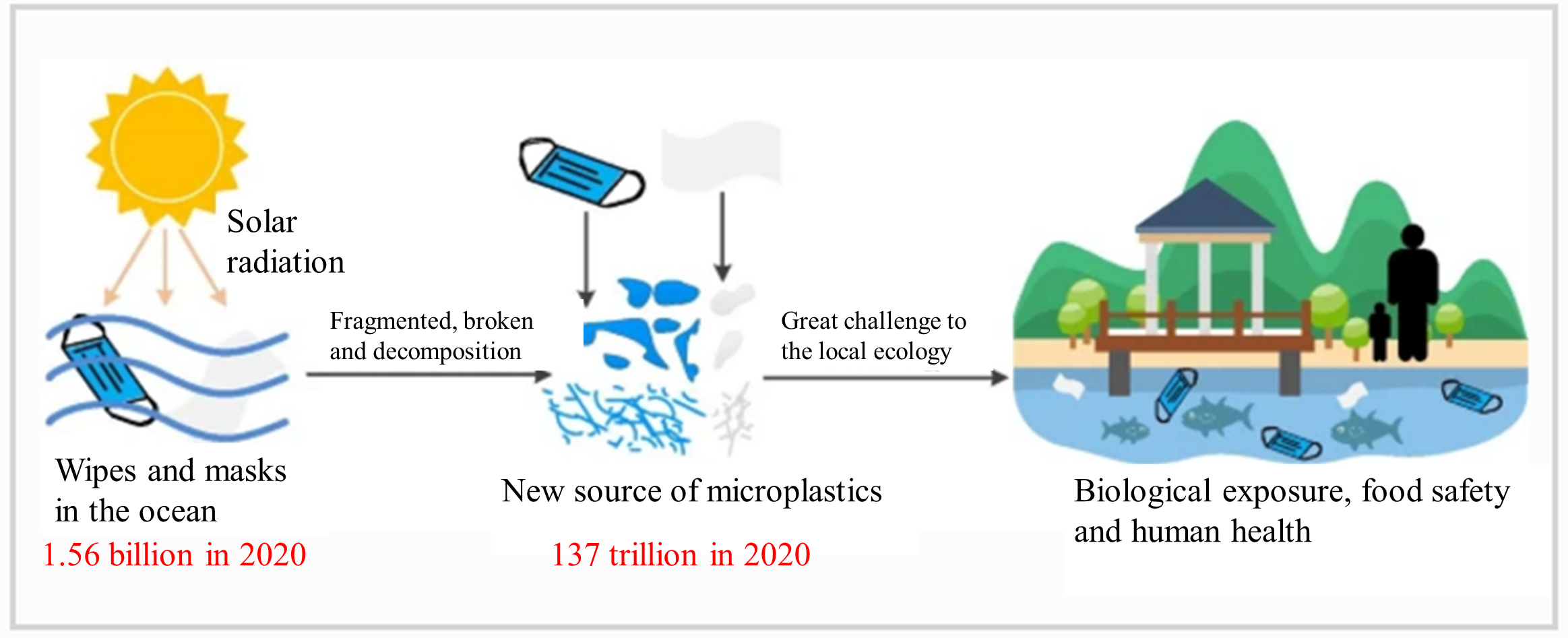 Hu et al., Environ. Sci. Pollut. Res., 2022; Sun et al., Environ. Sci. Technol. Lett., 2021
Disposable surgical masks lead to the increase of microplastics (137 trillion in 2020) in the marine environment through degradation and fragmentation
Disposable surgical masks are becoming a new source of microplastics in the marine environment
[Speaker Notes: Xu, E. G., & Ren, Z. J. (2021). Preventing masks from becoming the next plastic problem. Frontiers of environmental science & engineering, 15(6).]
Concerns are raised about the microplastics in the environment

The following issues are addressed in this presentation:
What are the distribution and environmental behavior of microplastics in the environment?

What are the toxicological mechanisms of microplastics, and the role of eco-corona/biofilm?

How do microplastics pose risk to human health?
II. Distribution of microplastics
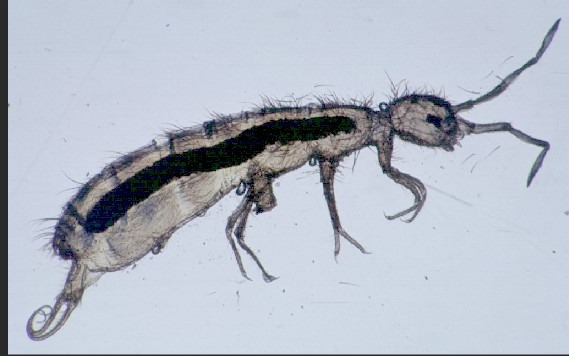 Microplastics contaminate the most remote regions
Microplastics in Antarctic Pole
Antarctic collembolans
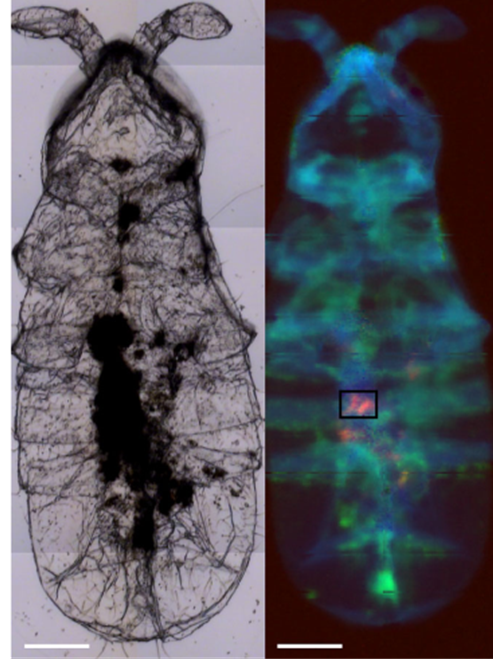 PS foam
Coastal fellfield at King George Island
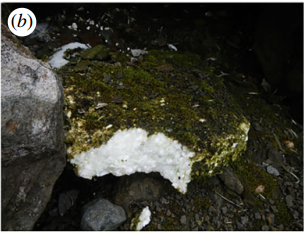 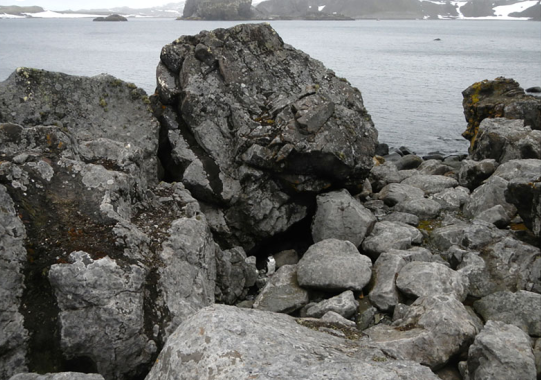 PS foam
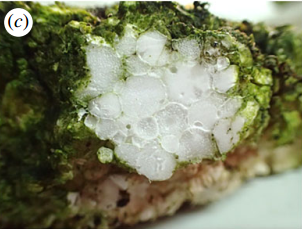 PS
PS
Bergami et al., Biol. Lett., 2020
Microplastics were detected in the Antarctic terrestrial environment and Antarctic collembolans, and the detected type was polystyrene (PS) foam
[Speaker Notes: In the right figure, the insect is Antarctic collembolans (Cryptopygus antarcticus).
Bergami, E., Rota, E., Caruso, T., Birarda, G., Vaccari, L., & Corsi, I. (2020). Plastics everywhere: first evidence of polystyrene fragments inside the common Antarctic collembolan Cryptopygus antarcticus. Biology letters, 16(6), 20200093.]
Microplastics in the Arctic Pole
Map of sampling locations for snow
Relative composition of microplastics
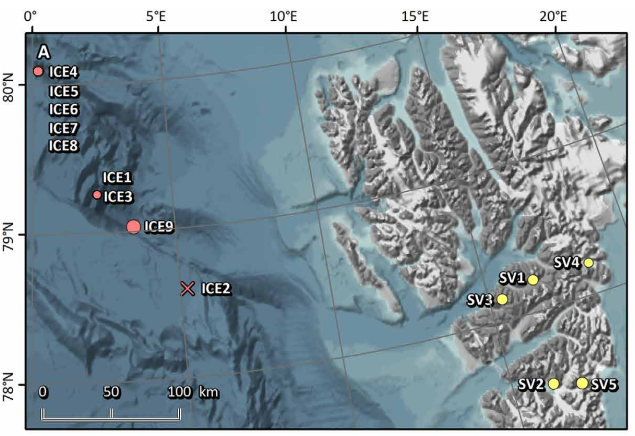 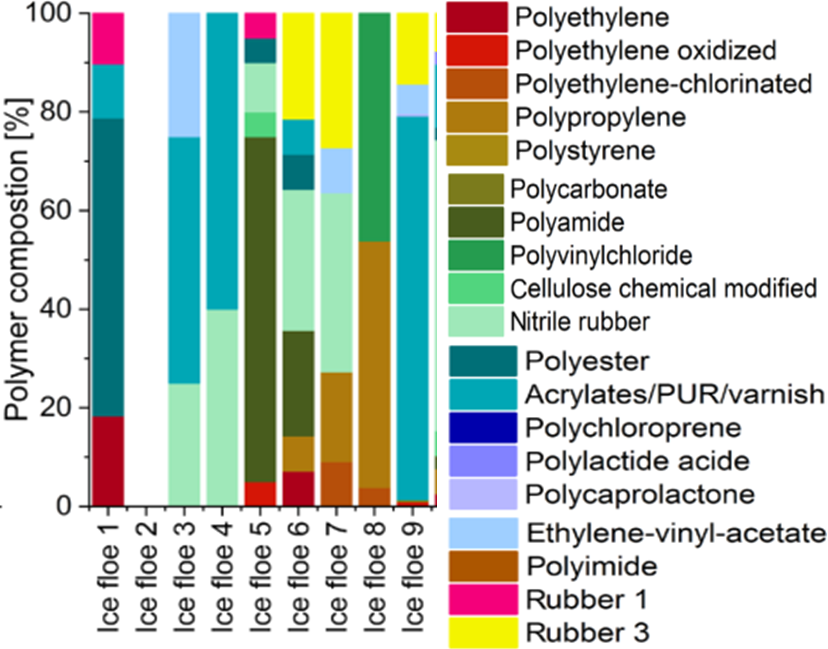 Arctic snow 
0 - 14.4 × 103 particles/L
Bergmann et al., Sci. Adv., 2019
The size of microplastics detected in Arctic ranged 11-475 μm, and the highest concentration in snow was 14.4 × 103 particles/L
PS, polyvinyl chloride (PVC), polycarbonate (PC), polylactic acid (PLA), and polyimide (PI) occurred exclusively in Arctic snow
[Speaker Notes: Bergmann, M., Mützel, S., Primpke, S., Tekman, M. B., Trachsel, J., & Gerdts, G. (2019). White and wonderful? Microplastics prevail in snow from the Alps to the Arctic. Science Advances, 5(8), eaax1157.
(80% of  microplastics ≤ 25 μm; 98% < 100 μm)]
Microplastics in the deepest part of the world’s ocean
Microplastics in Mariana Trench
Raman spectra analysis
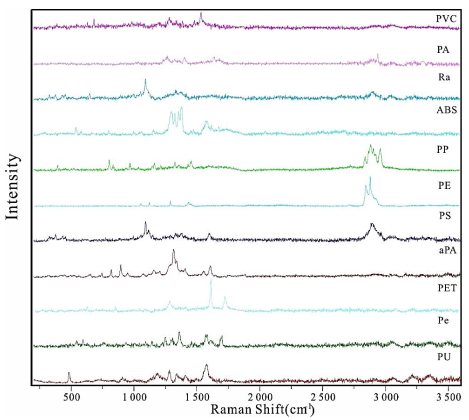 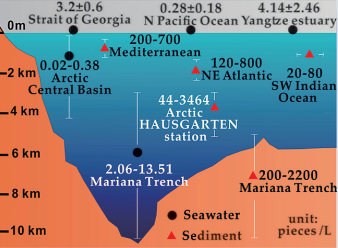 Polyamide
Rayon
Acrylonitrile butadiene styrene
Aromatic polyamide
Polyester
Polyurethane
Depth: 6,000-11,000 m
Peng et al., Geochem. Persp. Let., 2018
Microplastics abundances in hadal sediments (200-2,200 particles/L) were higher than those in hadal bottom seawaters (2.06-13.51 particles/L)
Eleven different microplastic types were identified from the Mariana, and the length of microplastics in seawater (1-3 mm) was longer than those in sediment (0.1-0.5 mm)
[Speaker Notes: Peng, X., Chen, M., Chen, S., Dasgupta, S., Xu, H., Ta, K., ... & Bai, S. (2018). Microplastics contaminate the deepest part of the world’s ocean. Geochemical Perspectives Letters, 9(1), 1-5.]
Microplastics on Mount Everest
Mt. Everest microplastics fibers
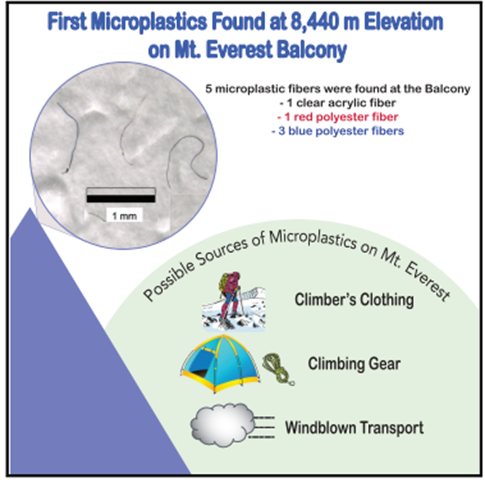 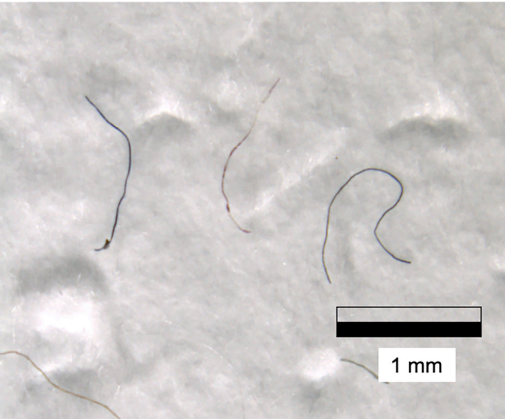 Napper et al., One Earth, 2020
Five microplastics fibers were found at the Balcony (8,440 m), including 1 clear acrylic fiber, 1 red polyester fiber and 3 blue polyester fibers, probably released from climber’s clothing and climbing gear
[Speaker Notes: Napper, I. E., Davies, B. F., Clifford, H., Elvin, S., Koldewey, H. J., Mayewski, P. A., ... & Thompson, R. C. (2020). Reaching new heights in plastic pollution—preliminary findings of microplastics on Mount Everest. One Earth, 3(5), 621-630.]
Microplastics deposition in remote U.S. conservation areas
Microplastics deposition in 11 National parks and wilderness areas in U.S.
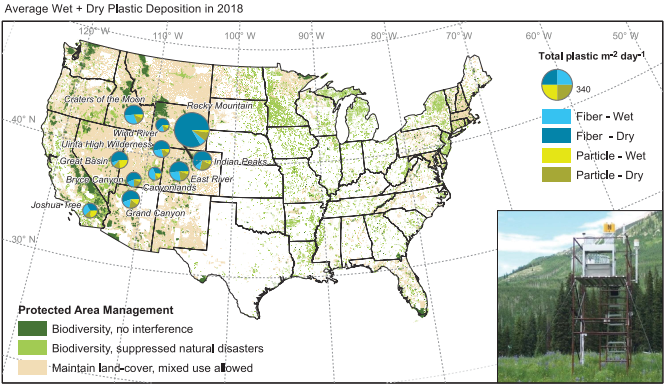 Microplastics were distributed in U.S. protected areas (98% of atmospheric samples)
Microfibers (20 μm-3 mm) made up most of the synthetic material
Urban centers and resuspension from soils or water are principal sources for wet-deposited microplastics
Long-range or global transport leads to the smaller size of microplastics under dry conditions
Deposition rate:
132 particles/m2/day
Brahney et al., Science, 2020
[Speaker Notes: Protected areas base map is from the United States Geological Survey (USGS) Protected Areas Database (PAD)
Biodiversity orders: dark green > light green > brown.

Brahney, J., Hallerud, M., Heim, E., Hahnenberger, M., & Sukumaran, S. (2020). Plastic rain in protected areas of the United States. Science, 368(6496), 1257-1260.
Microfibers made up most of the synthetic material found in both wet (66%) and dry (70%) deposition, and fiber sizes were about 20 um-3 mm, with average widths and depths of 18 and 6 mm, respectively
https://www.usgs.gov/core-science-systems/science-analytics-and-synthesis/gap/science/introduction-pad-us-viewer?qt-science_center_objects=0#qt-science_center_objects]
Distribution of microplastics in the environment
Microplastics in the surface water and sediments of the world
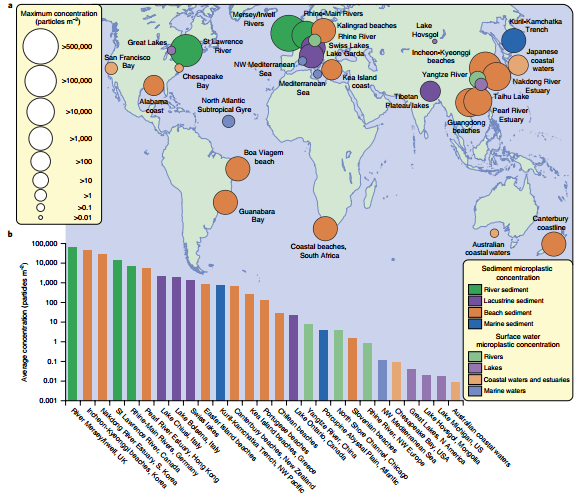 River Tame
The highest concentration (~517,000 particles/m2) was in the sediments of River Tame, UK
The top 9 ranked hotspots were located within the world’s most populous urban environments, such as Seoul, Hong Kong, and Guangdong
Hurley et al., Nat. Geosci., 2019
2015
The first global microplastics map
[Speaker Notes: Hurley, R., Woodward, J., & Rothwell, J. J. (2018). Microplastic contamination of river beds significantly reduced by catchment-wide flooding. Nature Geoscience, 11(4), 251-257.]
Microplastics in marine environments (seawater and sediment)
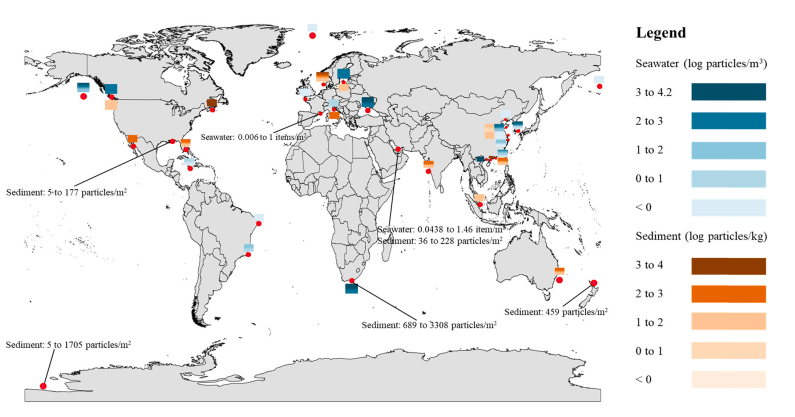 Highest concertation
Seawater: 15,560 particles/m3 in Korea
Sediments: 2,000–8,000 particles/kg in Canada; 
689-3,308 particles/m2 in South Africa
Korea
15,560 particles/m3
South Africa
Wang et al., J. Hazard. Mater., 2021
Microplastics are found in oceans all over the world, and the concentrations in seawater and sediments could vary by 4 orders of magnitude
Microplastics pollution in seawater or sediment is very severe in some areas (e.g., China, Canada, Korea)
[Speaker Notes: Wang, C., Zhao, J., & Xing, B. (2020). Environmental Source, Fate, and Toxicity of Microplastics. Journal of Hazardous Materials, 124357.
对于沉积物中塑料的最高浓度,由于单位不统一，其中一个是2000-8000 particles/kg in Canada，the other was 689-3308 particles/m2]
Microplastics in inland water, sediments, and beaches
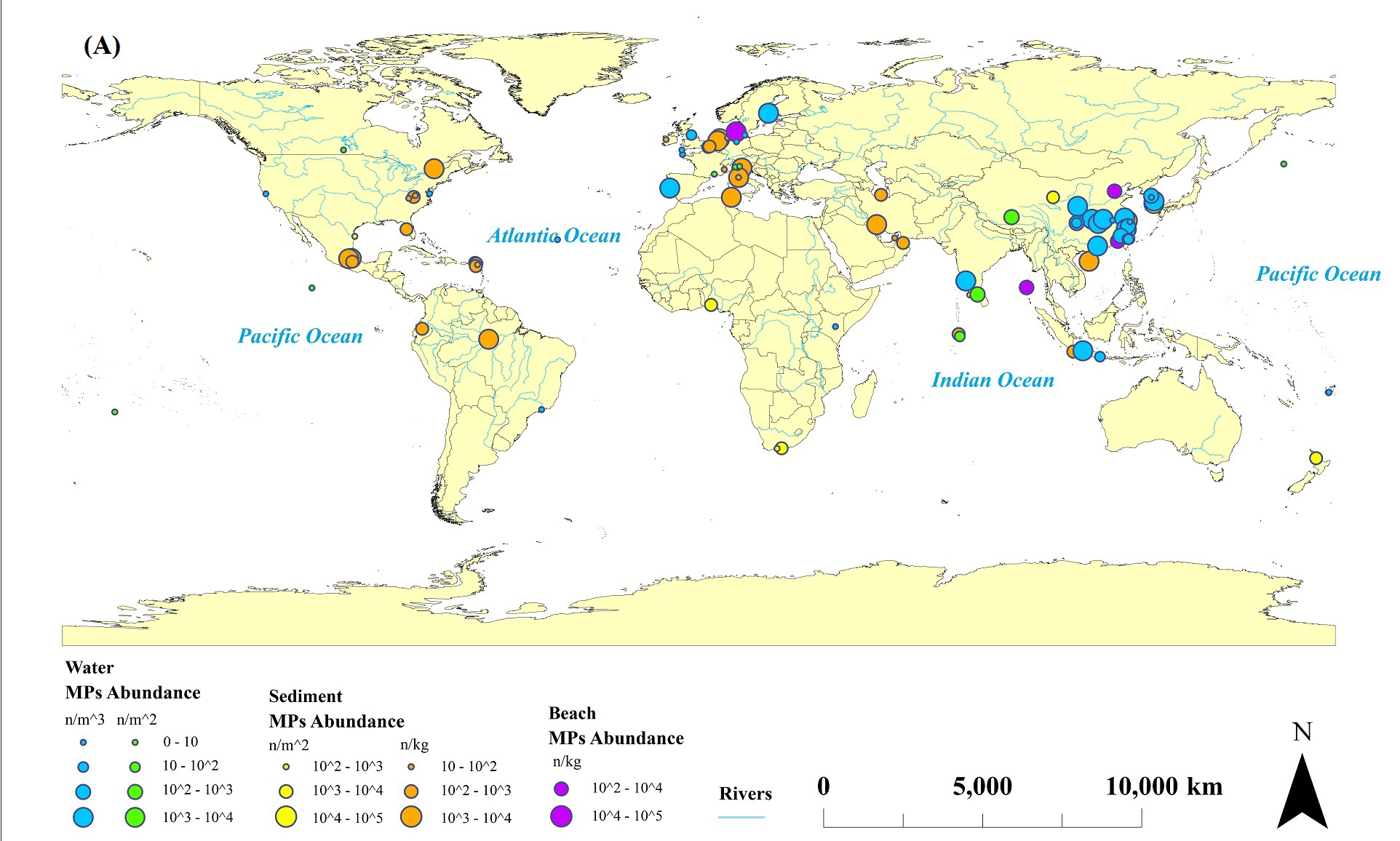 Highest concertation
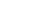 Inland water: Yangtze River basin
500 to 3,100 particles/m3 (middle-lower )
1,597 to 12,611 particles/m3 (Three Gorges Reservoir)
Beach: 285,673 particles/m2 in South Korea
Inland sediments: 7,960±6,840  particles/kg in Tunisia
7,960±6,840 particles/kg
Tunisia
Wang et al., Environ. Sci. Technol., 2021
The highest microplastics concentration in lake sediments and inland waters located in Tunisia and Yangtze River, respectively
Microplastics concentration in inland water, sediments and beaches could vary by 4, 4, 5 orders of magnitude, respectively
III. Environmental behavior of microplastics
Environmental processes in aquatic environment
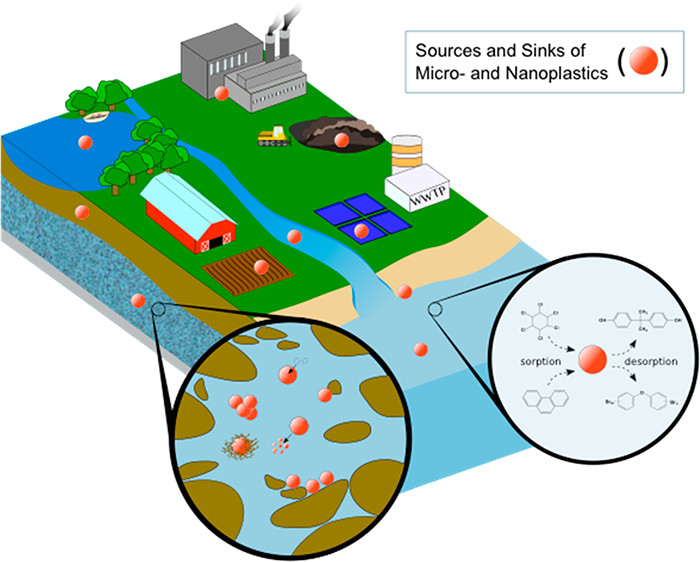 Adsorption/desorption
?
Aggregation/dispersion
Olubukola et al., Environ. Sci. Technol., 2018
Degradation/aging
Adsorption/desorption, aggregation/dispersion and transformation (degradation/aging) are the most important environmental processes of microplastics
Aggregation behavior would greatly change the transport of  microplastics
Degradation affects aggregation and adsorption ability of microplastics
[Speaker Notes: Alimi, O. S., Farner Budarz, J., Hernandez, L. M., & Tufenkji, N. (2018). Microplastics and nanoplastics in aquatic environments: aggregation, deposition, and enhanced contaminant transport. Environmental science & technology, 52(4), 1704-1724.]
Adsorption behavior of microplastic in the environment
Current research on adsorption of pollutants by microplastics
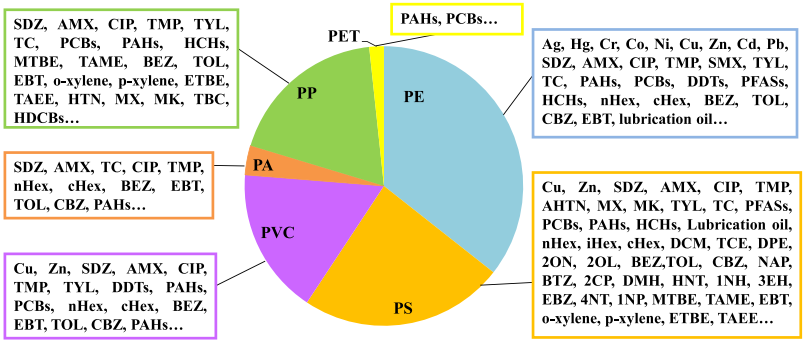 Types of pollutants
Organic pollutants
Heavy metals
Guo and Wang, 
Mar. Pollut. Bull., 2019
The most frequently-studied microplastics are PE, PS, PVC, and PP
At room temperature, PE being vert rubbery showed higher adsorption capacities for organic pollutants than PS and PVC (glassy state), due to the contribution of partitioning
Microplastics properties (e.g., molecular structure, specific surface areas, crystallinity, and polarity) could influence the adsorption
[Speaker Notes: Polymers whose Tg is below ambient temperature are called rubbery polymers (e.g., PE), while those with Tg above ambient temperature are called glassy polymers (e.g.,poly(vinylchloride) (PVC) and polystyrene (PS)).Tg for PE, PS and PVC are (-120, 100, 81 0C). Polymer molecules in a rubbery state are capable of segmental chain movements, whereas those in a glassy state are restricted to vibrational and short-range rotational motions

Guo, X., & Wang, J. (2019). The chemical behaviors of microplastics in marine environment: A review. Marine pollution bulletin, 142, 1-14.
PE exhibited the highest affinity for pyrene, followed by PS and PVC.]
Adsorption mechanisms
Adsorption mechanisms of antibiotics on microplastics
Adsorption mechanisms
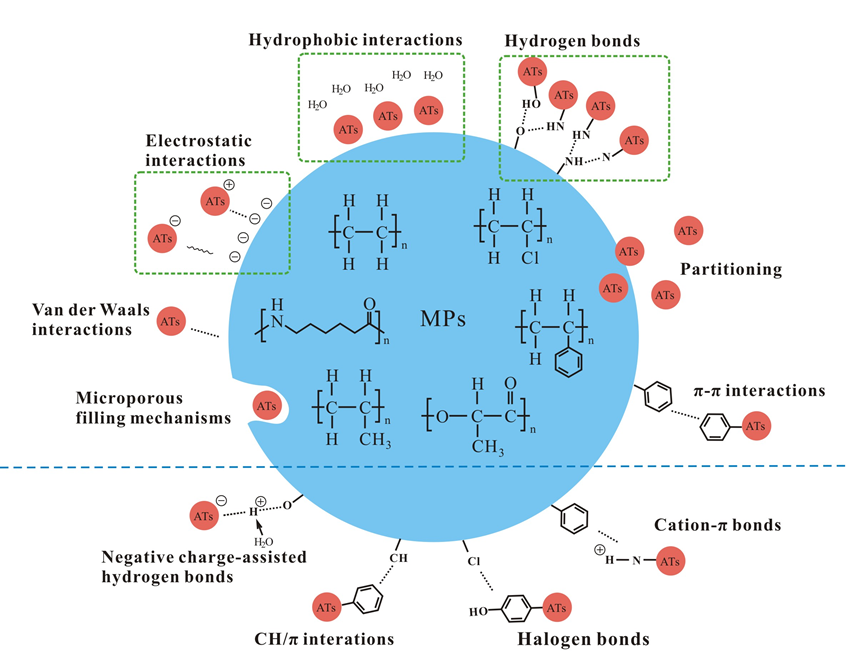 Hydrophobic interactions
Hydrogen-bonding interactions
Electrostatic interaction
Van der Waals
Partitioning
π-π interactions
Halogen bonds 
Cation-π bonds
CH/π interactions
Negative charged-assisted hydrogen bonds
Main forces
Future studies can focus on these mechanisms
Wang  et al., Environ. Sci. Technol., 2021
Hydrophobic interactions, hydrogen-bonding interactions and electrostatic interaction were confirmed as the important forces during microplastics adsorption antibiotics
Future studies can focus on the relative contributions of individual mechanisms during adsorption
[Speaker Notes: Wang, Y., Yang, Y., Liu, X., Zhao, J., Liu, R., & Xing, B. (2021). Interaction of Microplastics with Antibiotics in Aquatic Environment: Distribution, Adsorption, and Toxicity. Environmental Science & Technology, 55(23), 15579-15595.]
Aggregation of microplastic in the environment
Microplastics-mineral heteroaggregation
Interactions of PS nanoplastics with different kinds of minerals
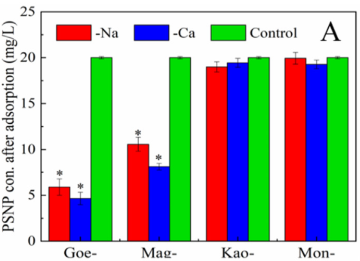 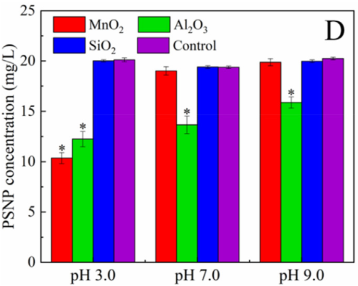 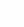 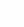 pH 7.0
Zhang et al., Water Res., 2020
Positive charge (+): Goethite, magnetite, Al2O3; Negative charge (-): Kaolinite, montmorillonite, SiO2, MnO2
Heteroaggregates could form between microplastics and positively charged minerals due to electrostatic interaction 
Goethite showed higher heteroaggregation with PS than magnetite, due to the formation of hydrogen bonding
[Speaker Notes: Zhang, Y., Luo, Y., Guo, X., Xia, T., Wang, T., Jia, H., & Zhu, L. (2020). Charge mediated interaction of polystyrene nanoplastic (PSNP) with minerals in aqueous phase. Water research, 178, 115861.]
Aging/degradation of microplastics in the environment
Degradation processes
Degradation processes and pathways of microplastics
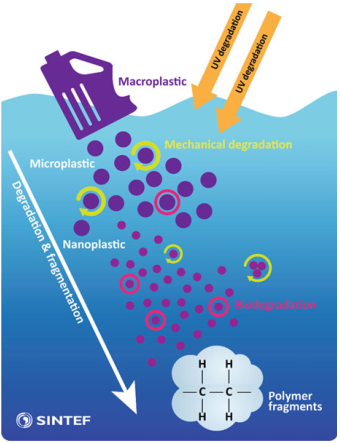 General processes involved in the degradation of microplastics
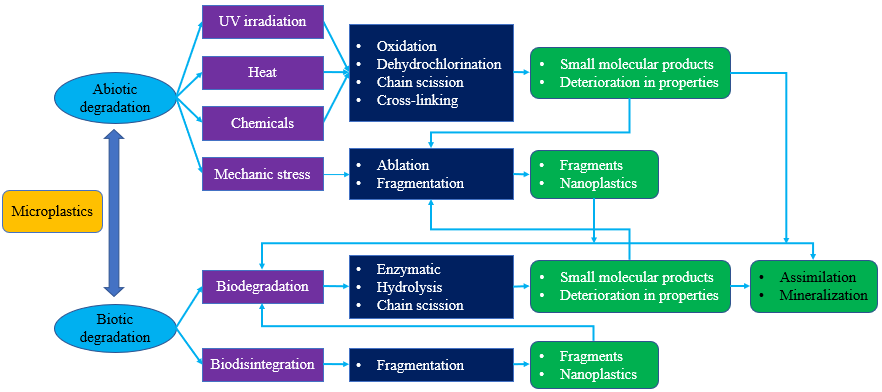 Mechanical degradation
Biodegradation
Modified  from Zhang et al., Environ. Pollut., 2021
UV degradation is the most important process for microplastics transformation
Hydrolysable polymers (e.g., polyethylene terephthalate, PET) are more susceptible to biodegradation due to the presence of extracellular hydrolases in the organisms
Booth et al., Norwegian Environment Agency, 2018
[Speaker Notes: Barboza, L. G. A., Cózar, A., Gimenez, B. C., Barros, T. L., Kershaw, P. J., & Guilhermino, L. (2019). Macroplastics pollution in the marine environment. In World seas: An environmental evaluation (pp. 305-328). Academic Press.
Zhang, K., Hamidian, A. H., Tubić, A., Zhang, Y., Fang, J. K., Wu, C., & Lam, P. K. (2021). Understanding plastic degradation and microplastic formation in the environment: A review. Environmental Pollution, 116554.]
UV-induced microplastics degradation
PS microplastics under UV irradiation in air, pure water and seawater
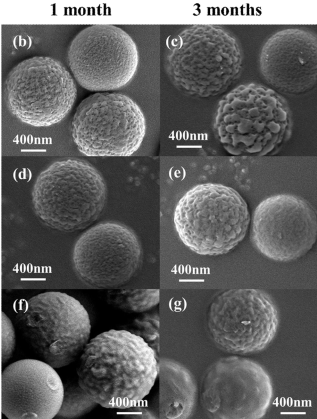 Change on physicochemical properties of typical microplastics after aging
Surface becomes rough
Generates pores and debris
Crystallinity increases (PS, PE), decreases (PP)
Oxygen-containing functional groups (O/C, carbonyl index) increase
 Hydrophilicity increases
Pristine PS
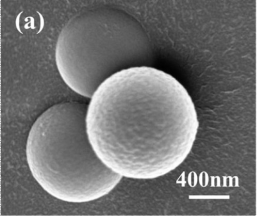 UV Air
UV Pure water
irregular
UV Seawater
debris
Degradation: air > seawater > pure water
Mao et al., J. Hazar. Mater., 2020
Microplastics degradation in air was much stronger than waters due to the higher utilization rate of UV light 
The aging degree in seawater is higher than that pure water, but the specific mechanism was not investigated
[Speaker Notes: Mao, R., Lang, M., Yu, X., Wu, R., Yang, X., & Guo, X. (2020). Aging mechanism of microplastics with UV irradiation and its effects on the adsorption of heavy metals. Journal of hazardous materials, 393, 122515.]
Weathered microplastics induce silver nanoparticle formation from Ag+
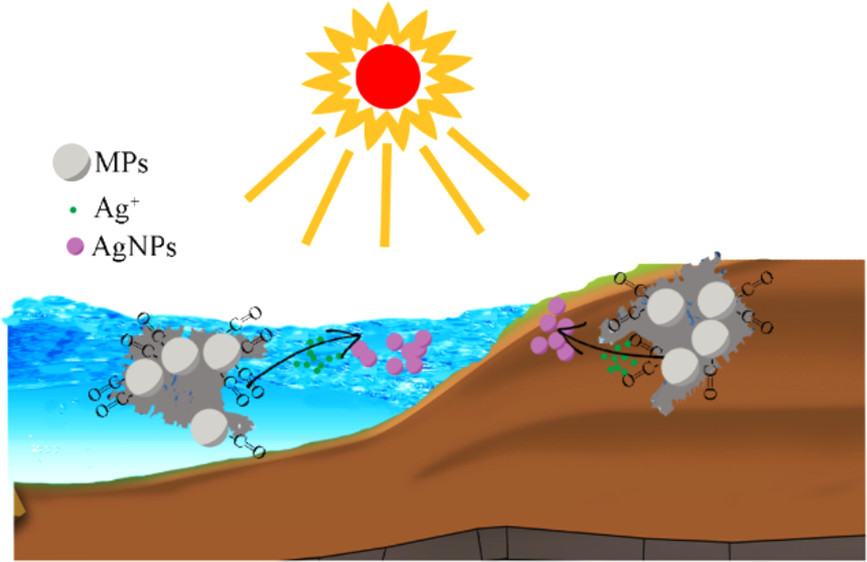 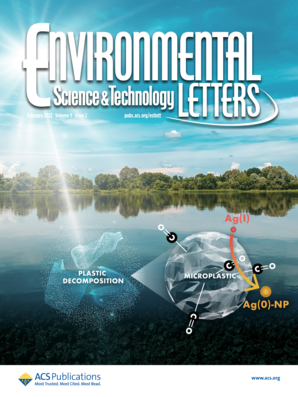 MPs
Ag+
AgNPs
Huang et al., Environ. Sci. Technol. Lett. 2022
Carbonyl groups including aldehydes on weathered PS act as a key determinant for Ag(I) reduction
This study points out a previously unrecognized pathway of natural Ag(0) nanoparticles formation
[Speaker Notes: Newly added]
IV. Toxicity of microplastics
Uptake and toxicity of microplastics  in organisms
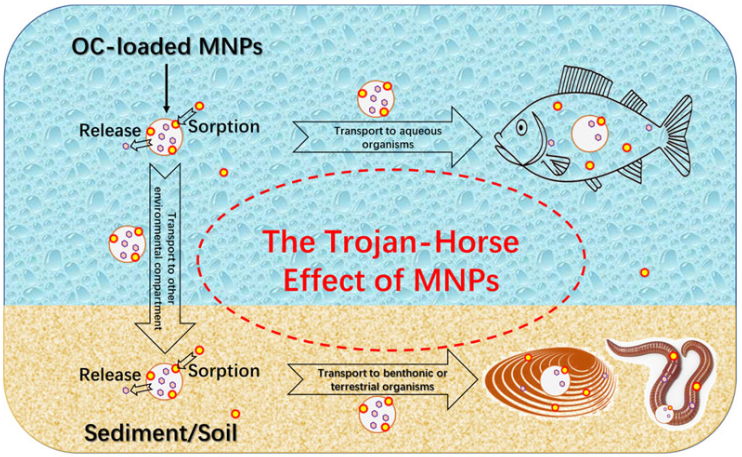 Uptake？
Bioaccumulation
Microplastics
Toxicity？
Freshwater 
   Seawater
Bioaccumulation
Zhang et al., Crit. Rev. Environ. Sci. Technol., 2020
Microplastics could be taken up by terrestrial, freshwater and marine organisms, and  exhibited  toxicity
[Speaker Notes: Zhang, M., & Xu, L. (2020). Transport of micro-and nanoplastics in the environment: Trojan-Horse effect for organic contaminants. Critical Reviews in Environmental Science and Technology, 1-37.]
Uptake of microplastics in the terrestrial plants
PS nanoplastics accumulated in Arabidopsis thaliana
Root tip
Nanoplastics
Merged
Nanoplastics
Merged
Maturation zone
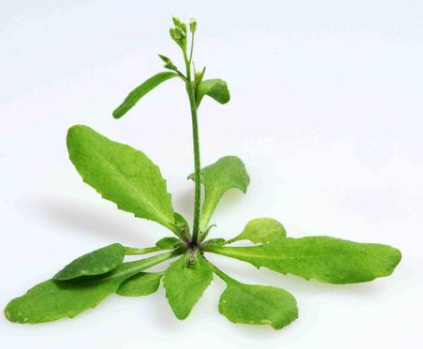 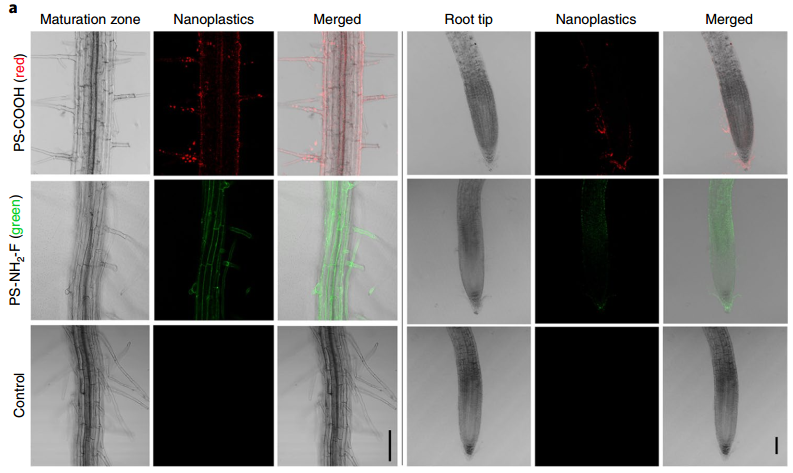 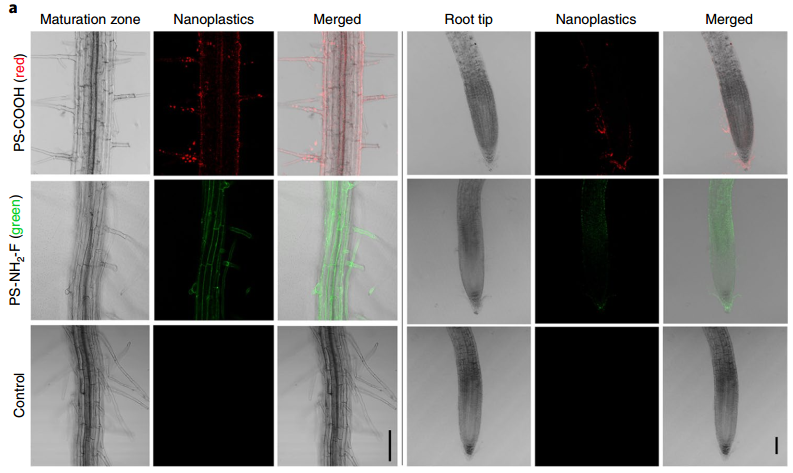 PS-COOH (red)
Arabidopsis thaliana
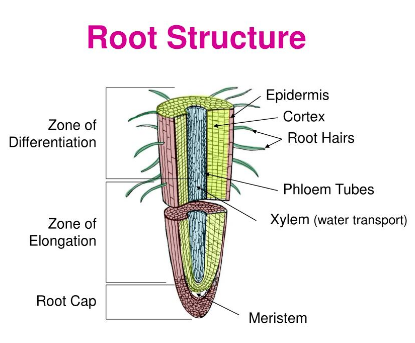 PS-NH2-F (green)
Control
Sun et al., Nat. Nanotechnol., 2020
Both positively and negatively charged nanoplastics can accumulate in Arabidopsis thaliana
PS-COOH could be transported to the apoplast and xylem via the apoplastic pathway
PS-NH2 mainly accumulated on the root epidermis and root hairs, due to the aggregation induced by the medium and root exudates
[Speaker Notes: PS-COOH 200 nm
PS-NH2 200 nm
7 days
Sun, X. D., Yuan, X. Z., Jia, Y., Feng, L. J., Zhu, F. P., Dong, S. S., ... & Xing, B. (2020). Differentially charged nanoplastics demonstrate distinct accumulation in Arabidopsis thaliana. Nature nanotechnology, 15(9), 755-760.]
Uptake of microplastics in the terrestrial plants
Uptake of microplastics by crop plants
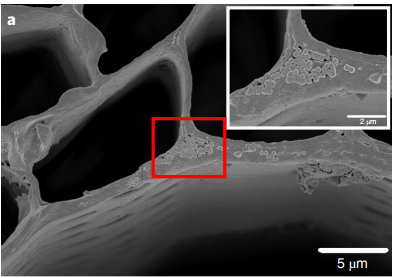 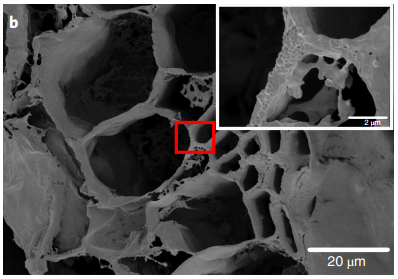 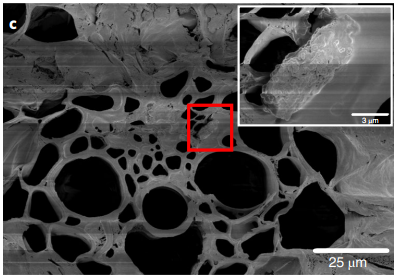 Root
Stem
Leaf
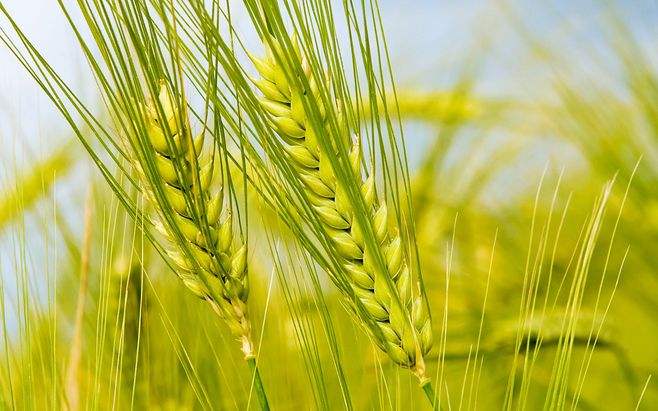 Triticum aestivum
SEM images of PS localization in the root, stem and leaf of a wheat plant
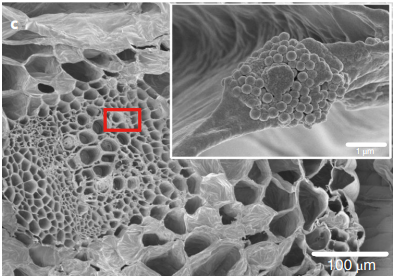 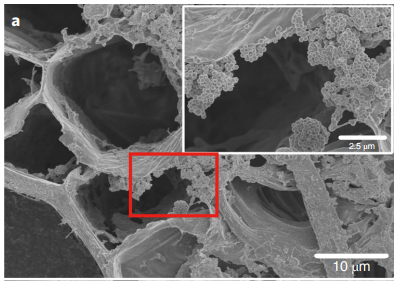 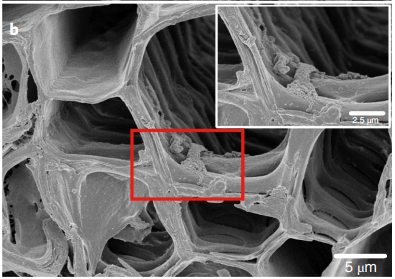 Leaf
Root
Root
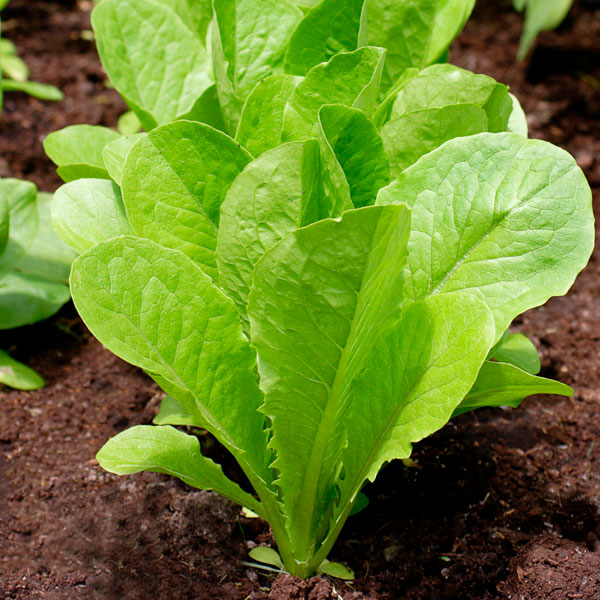 Lactuca sativa
grape/string-like
Li et al., Nat. Sustain., 2020
SEM images of  PS localization in the root and leaf of a lettuce plant
PS microplastics were observed in the roots, shoots and leaves of wheat and lettuce 
PS microplastics passed through the intercellular space via the apoplastic transport system
[Speaker Notes: Two-week-old plants were exposed to 50 mg/L–1 suspensions of 0.2 um PS beads for 10 d.
Li, L., Luo, Y., Li, R., Zhou, Q., Peijnenburg, W. J., Yin, N., ... & Zhang, Y. (2020). Effective uptake of submicrometre plastics by crop plants via a crack-entry mode. Nature Sustainability, 3(11), 929-937.]
Uptake of microplastics in the freshwater organisms
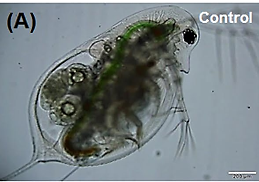 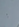 Transgenerational effects of  PS nanoplastics on D. magna
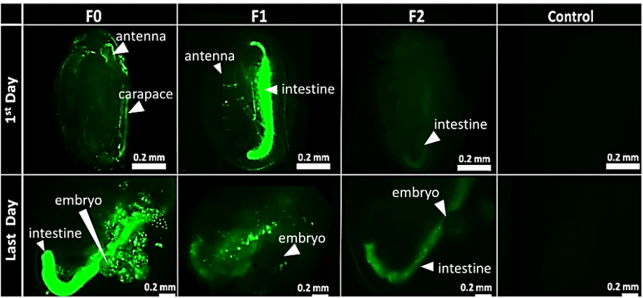 Daphnia magna
PS (20 nm) with green fluorescence
Xu et al., Environ. Sci. Technol., 2020
PS nanoplastics were distributed in the intestine and brood chamber, and transferred from parent to neonates in the second and third generation
There are two possible routes (not confirmed): Permeate into yolk granules/lipid droplets, and/or uptake via brood-chamber
[Speaker Notes: 50 mg/l
Xu, E. G., Cheong, R. S., Liu, L., Hernandez, L. M., Azimzada, A., Bayen, S., & Tufenkji, N. (2020). Primary and secondary plastic particles exhibit limited acute toxicity but chronic effects on Daphnia magna. Environmental Science & Technology, 54(11), 6859-6868.]
Toxicity of microplastics to the terrestrial organisms
Toxicity of PS nanoplastics to Arabidopsis thaliana
Fresh weight of aerial parts
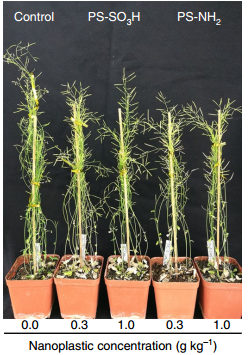 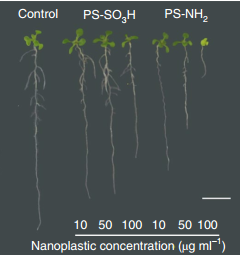 10-day exposure
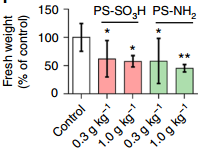 Plants in pots
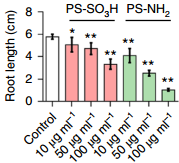 Plant length
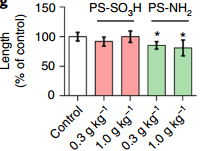 Chlorophyll content
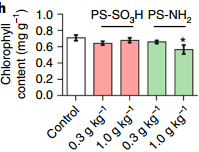 Root length
7-week exposure
Sun et al., Nat. Nanotechnol., 2020
Toxicity of PS-NH2 was stronger than PS-SO3H, because PS-NH2 induced stronger reactive oxygen species accumulation
[Speaker Notes: Sun, X. D., Yuan, X. Z., Jia, Y., Feng, L. J., Zhu, F. P., Dong, S. S., ... & Xing, B. (2020). Differentially charged nanoplastics demonstrate distinct accumulation in Arabidopsis thaliana. Nature nanotechnology, 15(9), 755-760.]
Toxicity of microplastics to the terrestrial organisms
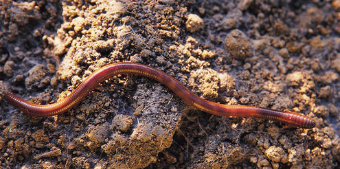 Toxicity of PS microplastics to earthworm
Contents of PS in earthworm intestines
Glutathione
Superoxide dismutase
Eisenia fetida
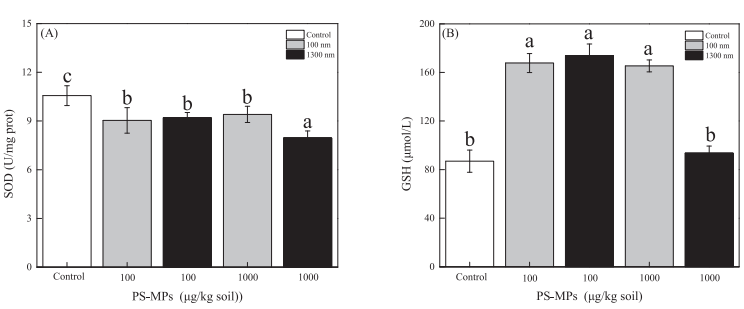 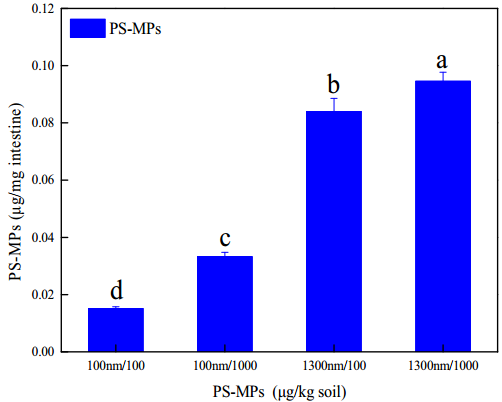 Enzymatic activities
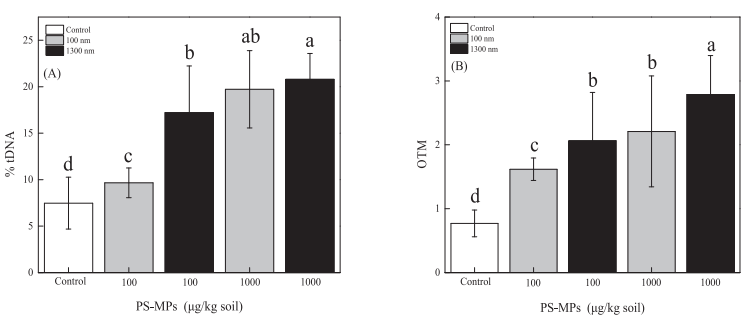 DNA damage
Jiang et al., Environ. Pollut., 2020
PS microplastics could accumulate in the earthworm intestines
Oxidative stress and DNA damage were induced after PS microplastics exposure
PS (1300 nm) showed stronger toxicity to earthworms than PS (100 nm) , but the mechanism was unknown
[Speaker Notes: Jiang, X., Chang, Y., Zhang, T., Qiao, Y., Klobučar, G., & Li, M. (2020). Toxicological effects of polystyrene microplastics on earthworm (Eisenia fetida). Environmental Pollution, 259, 113896.]
Toxicity of microplastics to marine organisms
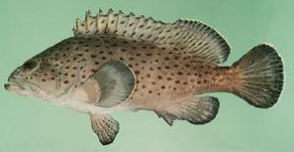 Toxicity of microplastics to Grouper (Epinephelus moara)
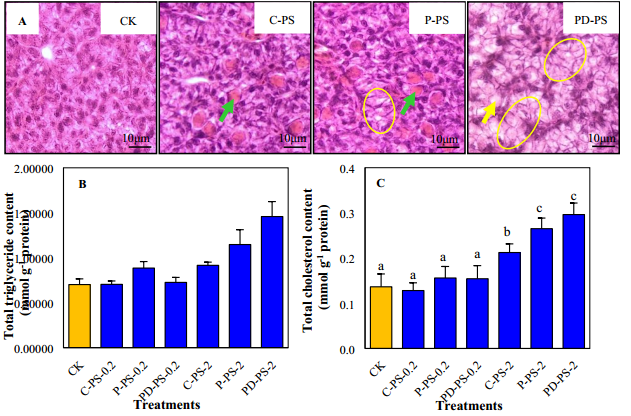 Epinephelus moara
Eosinophil infiltration
focal necrosis
hydropic degeneration
PD-PS (photodegraded PS)
 > P-PS (pristine PS)
 > C-PS (commercial PS)
Wang et al., Environ. Sci. Technol., 2020
Microplastics induced growth inhibition and hepatic/pathological damage of grouper
The enhanced lipid deposition was one of the reasons for the aggravated hepatic lesion upon PD-PS exposure
[Speaker Notes: Wang, X., Zheng, H., Zhao, J., Luo, X., Wang, Z., & Xing, B. (2020). Photodegradation elevated the toxicity of polystyrene microplastics to grouper (Epinephelus moara) through disrupting hepatic lipid homeostasis. Environmental science & technology, 54(10), 6202-6212.grouper (Epinephelus moara), a primary mariculture specie with high economic and ecological values for human consumption,]
Effect of eco-corona on PS nanoplastics toxicity towards marine microalgae
PS size  after incubation for EPS (extract from algae)
Cell viability
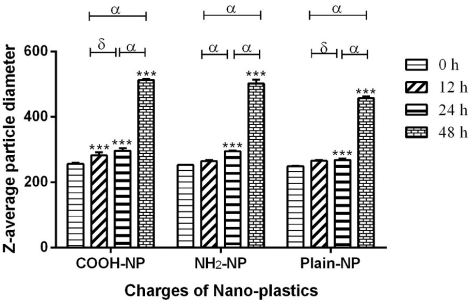 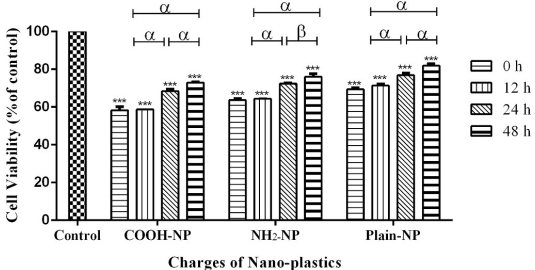 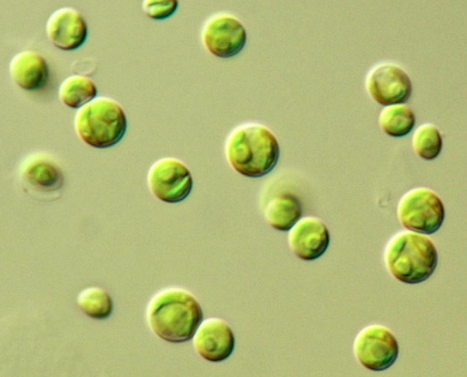 α = p < 0.001
δ = p > 0.05
α = p < 0.001
β= p < 0.01
Chlorella sp
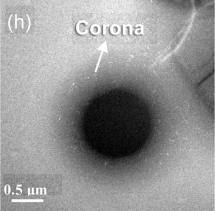 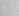 Cell permeability
Quantum yield of  plasma sheath II
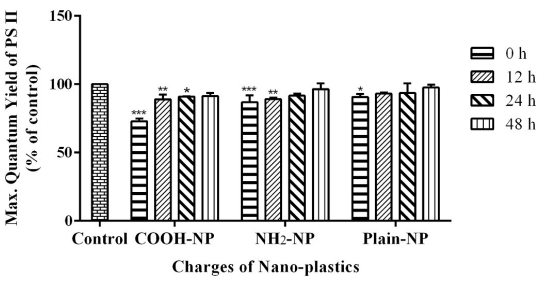 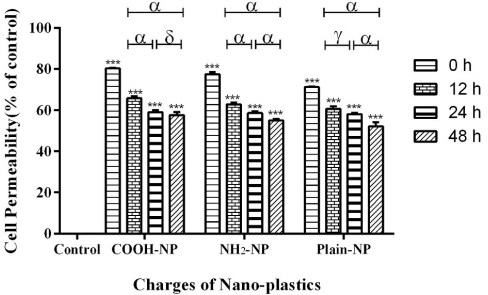 α = p < 0.001
δ = p < 0.05
γ = p> 0.05
Dong et al., Water Res., 2020
Natarajan  et al., Environ. Res., 2020
Note: ‘*’ indicates the difference in percentage noted with respect to control
Eco-corona formed on PS lessened the toxicity of PS nanoplastics towards algae by preventing direct contact between PS and algae
Negatively charged PS lessened the toxicity  more obviously, due to the higher binding affinity for EPS
[Speaker Notes: Natarajan, L., Omer, S., Jetly, N., Jenifer, M. A., Chandrasekaran, N., Suraishkumar, G. K., & Mukherjee, A. (2020). Eco-corona formation lessens the toxic effects of polystyrene nanoplastics towards marine microalgae Chlorella sp. Environmental Research, 188, 109842.]
V. Potential risk of microplastics to human health
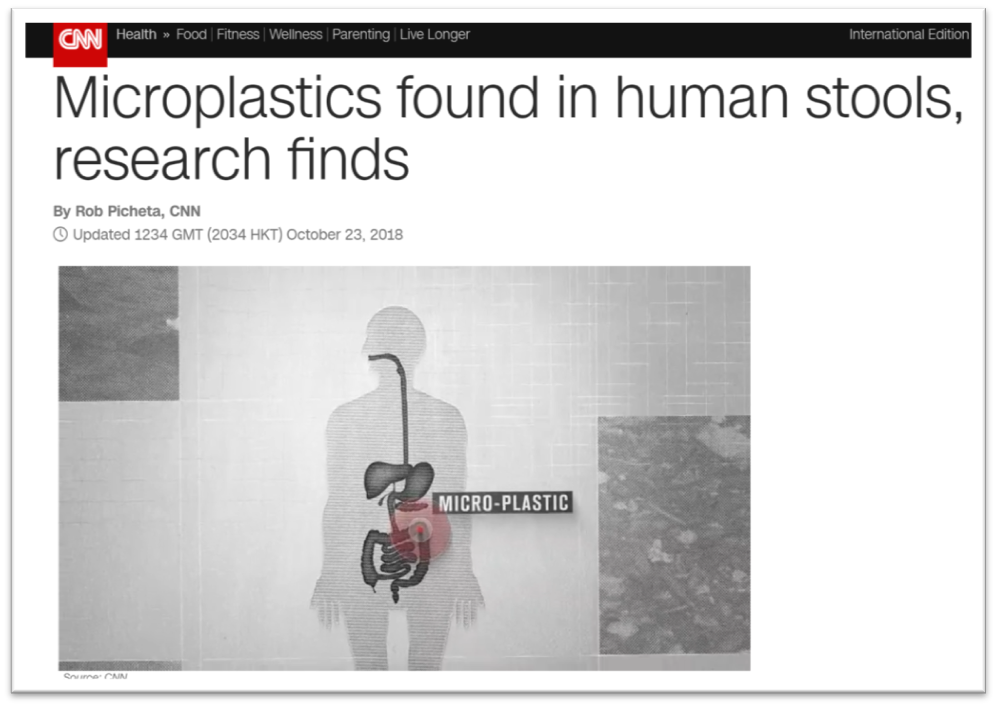 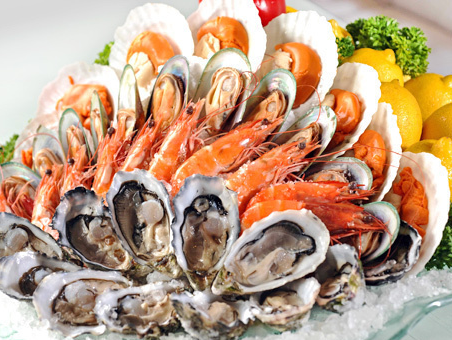 Microplastics in seafood (0-10.5 particles/g)
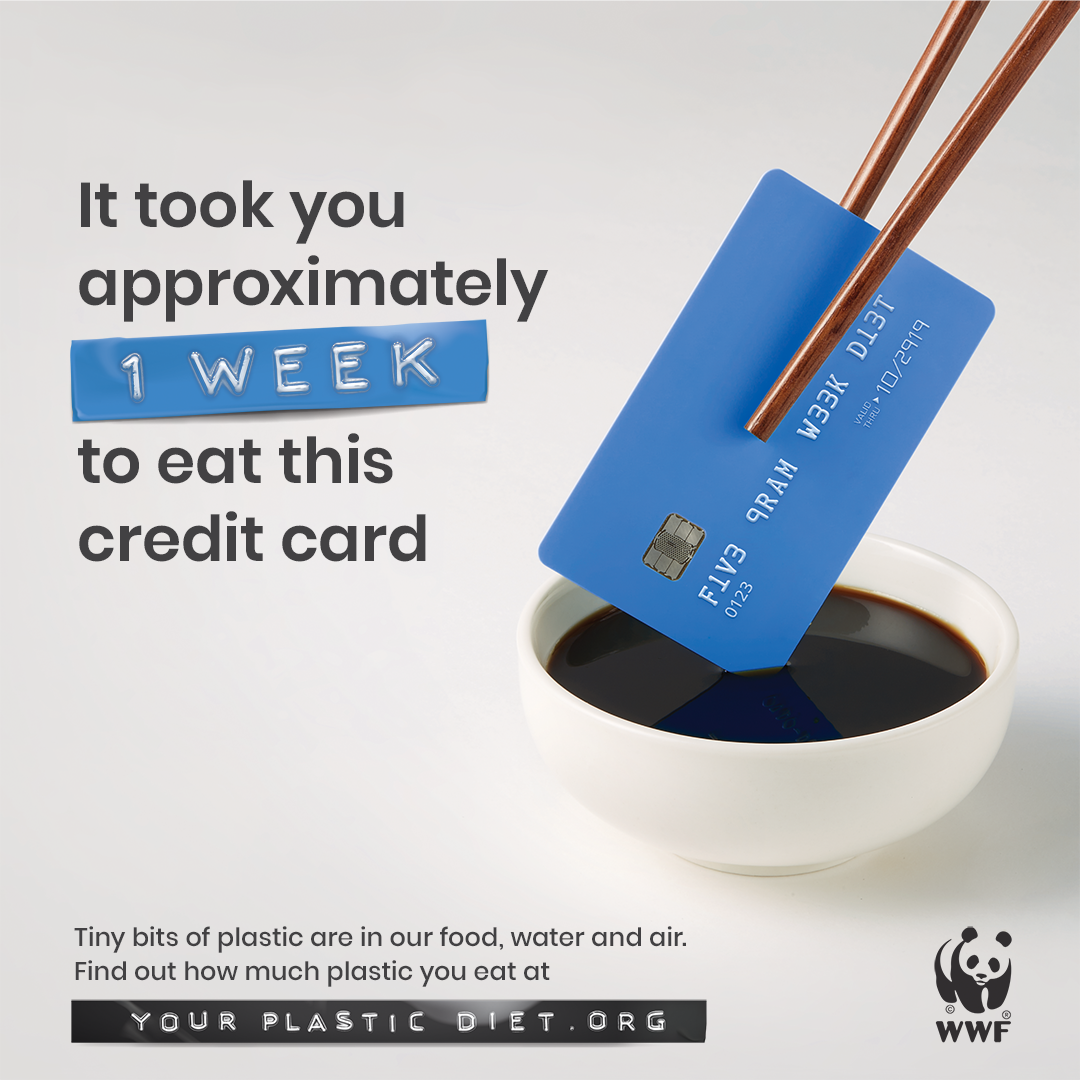 200 particles/g stool
Danopoulos et al., Environ. Health. Persp., 2020
9 plastics types (PP 63%, PET 17%)
CNN, 2018; Schwabl et al., Ann Intern Med. 2019
WWF, 2019
Microplastics could enter the human body
[Speaker Notes: Danopoulos, E., Jenner, L. C., Twiddy, M., & Rotchell, J. M. (2020). Microplastic Contamination of Seafood Intended for Human Consumption: A Systematic Review and Meta-Analysis. Environmental health perspectives, 128(12), 126002.
Schwabl, P., Köppel, S., Königshofer, P., Bucsics, T., Trauner, M., Reiberger, T., & Liebmann, B. (2019). Detection of various microplastics in human stool: a prospective case series. Annals of internal medicine, 171(7), 453-457.]
Major pathways of human exposure to microplastics
II
II
I
I
II
Dormitory
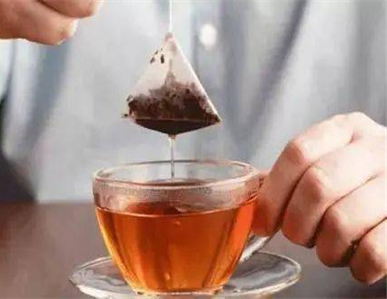 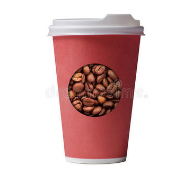 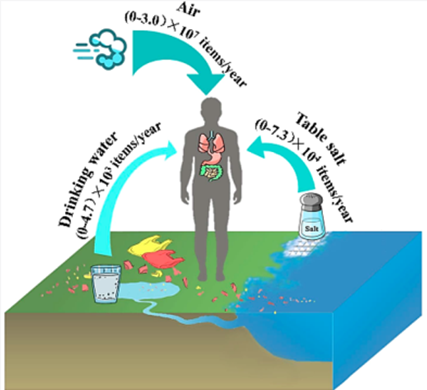 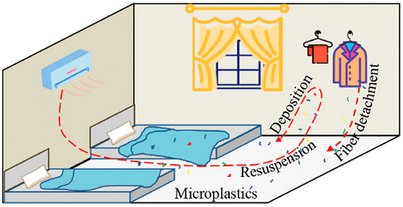 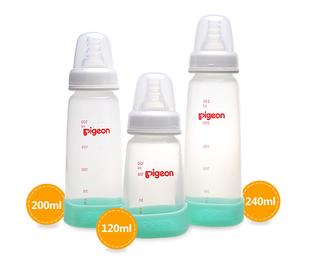 11.6 billion microplastics
3.1 billion nanoplastics
1.62×107  particles/L
(102±21.1)×106 particles/L
0-3.0×107 particles/L
9.9×103 particles/m2/d
III
II
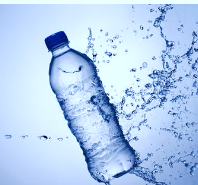 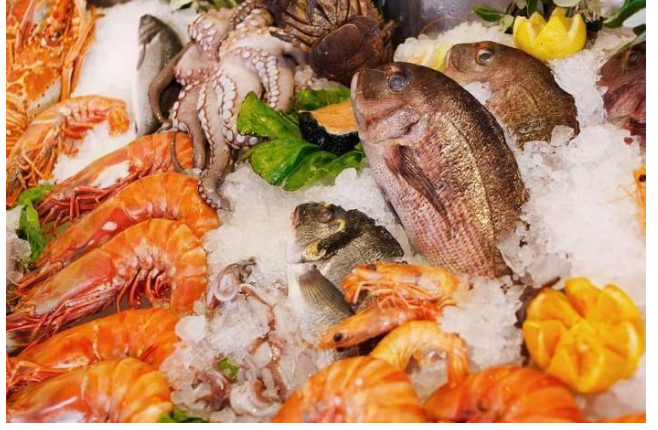 II
PS
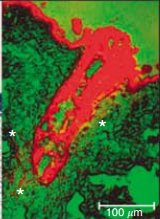 PS
118±88 particles/L
0-10.5 particles/g
Nanoplastics in human skin epidermal cells (LSCM image)
Lehner et al., Environ. Sci. Technol., 2019
Zhang et al., Environ. Sci. Technol., 2020
Danopoulos et al., Environ. Health. Persp., 2020
Schymanski et al., Water Res., 2018
Hernandez et al., Environ. Sci. Technol., 2019
Li et al., Nature Food, 2020
Zhang et al., Environ. Sci. Technol.,  2020
Vogt et al., J. Invest. Dermatol., 2006
Ranjan  et al., J. Hazar. Mater., 2021
I: Lung; II: Gastrointestinal; III: Skin
Microplastics can enter the human body through ingestion and inhalation easily in daily life
[Speaker Notes: Vogt et al. identified PS (40 nm, red fluorescence) in the perifollicular tissue could  enter epidermal cells after transcutaneous application on human skin (retroauricular region) 
Vogt, A., Combadiere, B., Hadam, S., Stieler, K. M., Lademann, J., Schaefer, H., ... & Blume-Peytavi, U. (2006). 40 nm, but not 750 or 1,500 nm, nanoparticles enter epidermal CD1a+ cells after transcutaneous application on human skin. Journal of investigative dermatology, 126(6), 1316-1322.]
Release of micro(nano)plastics from plastic infant feeding bottles
Sterilizing
Polydimethylsiloxane (PDMS)
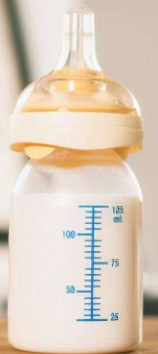 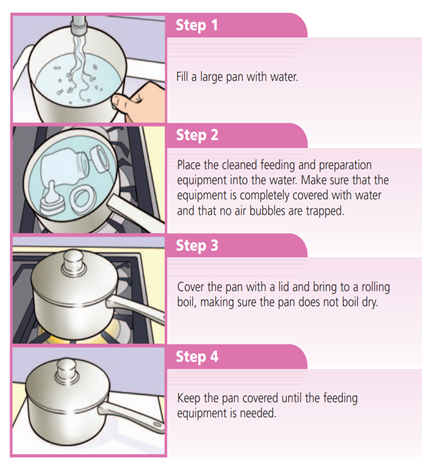 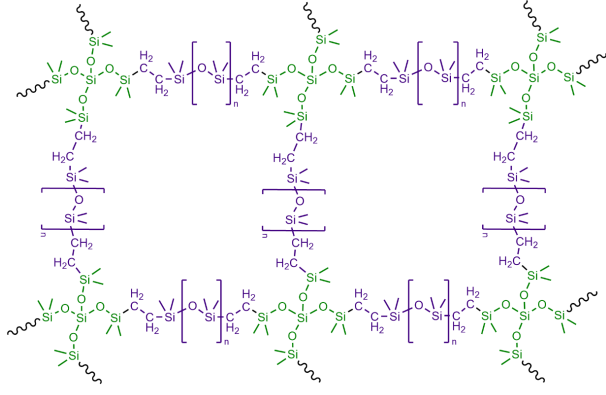 Micro(nano)plastics?
PP
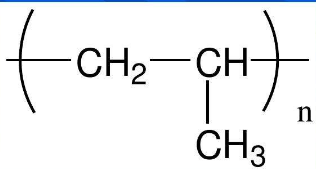 Plastic feeding bottles
Li et al., Nature Food, 2020
Su et al., Nat. Nanotechnol., 2022
World Health Organization, 2007
Can micro(nano)plastics be released from plastic infant feeding bottles?
[Speaker Notes: Newly added
Li, D., Shi, Y., Yang, L., Xiao, L., Kehoe, D. K., Gun’ko, Y. K., ... & Wang, J. J. (2020). Microplastic release from the degradation of polypropylene feeding bottles during infant formula preparation. Nature Food, 1(11), 746-754.
Su, Y., Hu, X., Tang, H., Lu, K., Li, H., Liu, S., ... & Ji, R. (2021). Steam disinfection releases micro (nano) plastics from silicone-rubber baby teats as examined by optical photothermal infrared microspectroscopy. Nature nanotechnology, 1-10.
Newly added]
Micro(nano)plastics release from silicone-rubber baby teats
Silicone baby bottle teats
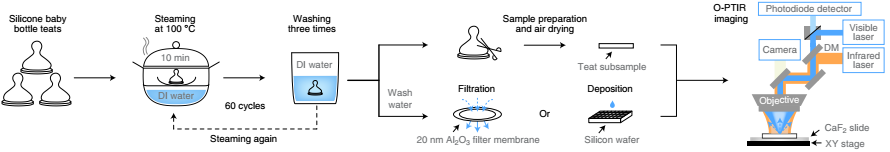 Steaming at 100 ℃
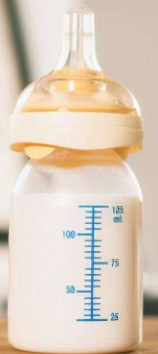 Washing three times
60 cycles
Steaming again
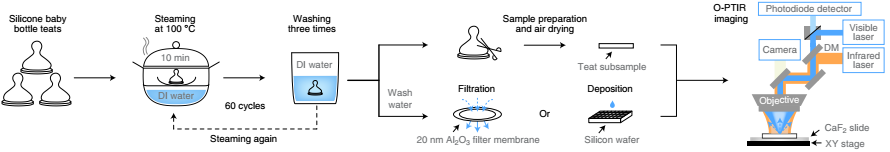 O-PTIR imaging
Sample preparation and air drying
Wash
water
Deposition
Filtration
Su et al., Nat. Nanotechnol., 2022
Teat and micro(nano)plastic sample preparation
[Speaker Notes: Newly added
Su, Y., Hu, X., Tang, H., Lu, K., Li, H., Liu, S., ... & Ji, R. (2022). Steam disinfection releases micro (nano) plastics from silicone-rubber baby teats as examined by optical photothermal infrared microspectroscopy. Nature nanotechnology, 17(1), 76-85.]
Micro(nano)plastics release from silicone-rubber baby teats
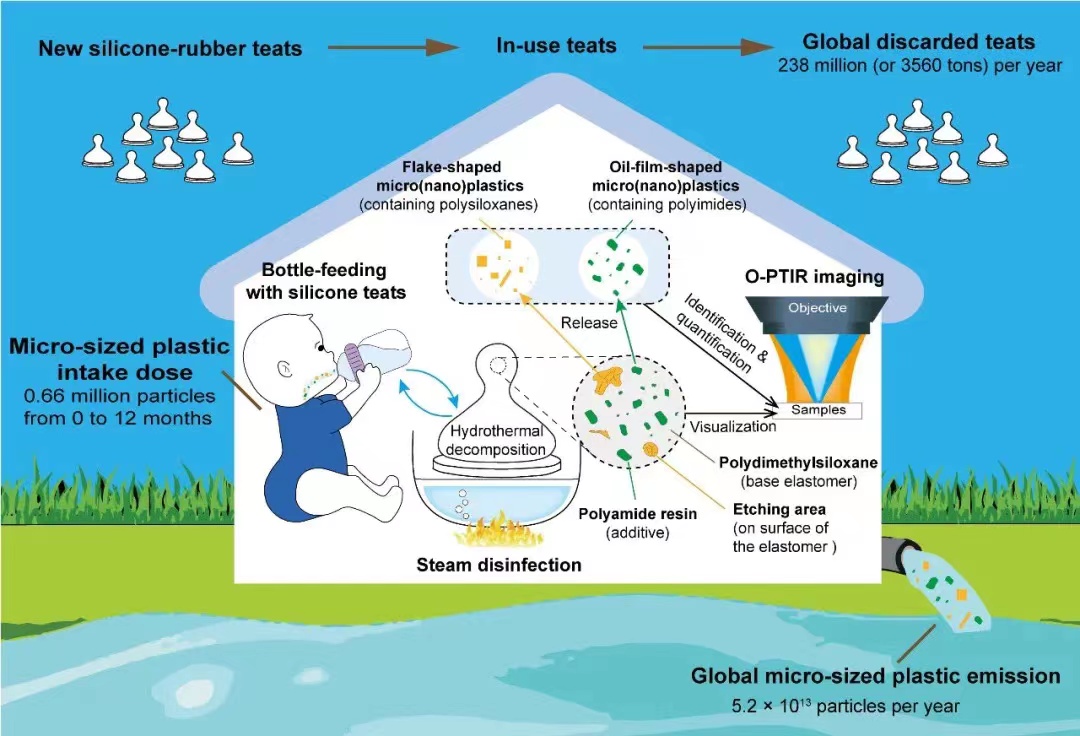 Flake- or oil-film-shaped micro(nano)plastics (0.6–332 μm) were generated by the steam-induced degradation of baby teats
By the age of one year, a baby could ingest >0.66 million elastomer-derived microplastics  
Global microplastics emission from teats sterilization may be as high as 5.2×1013 particles/year
The health and environmental risks of the particles are yet unknown
Su et al., Nat. Nanotechnol., 2022
[Speaker Notes: Su, Y., Hu, X., Tang, H., Lu, K., Li, H., Liu, S., ... & Ji, R. (2021). Steam disinfection releases micro (nano) plastics from silicone-rubber baby teats as examined by optical photothermal infrared microspectroscopy. Nature nanotechnology, 1-10.
Newly added]
Microplastics and inflammatory bowel disease
Microplastics in human stools
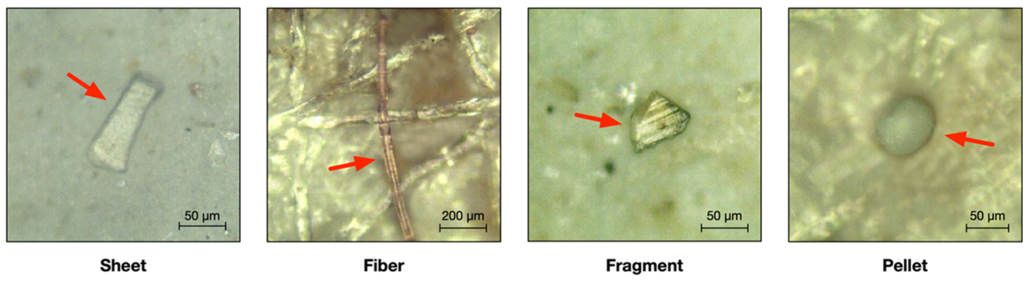 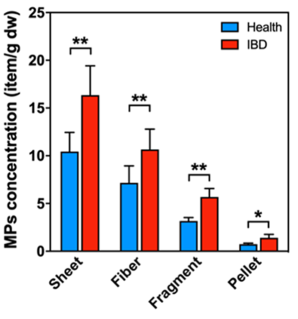 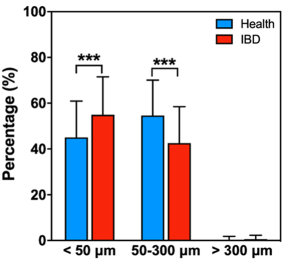 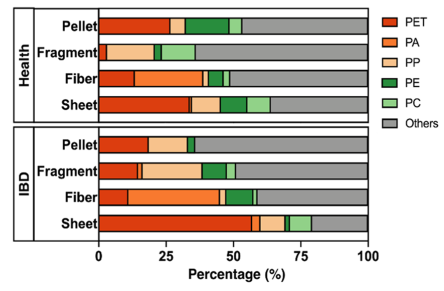 Yan et al., Environ. Sci. Technol. 2022
In both healthy and inflammatory bowel disease (IBD) human stools, most microplastics were < 300 μm with the shape of sheets and fibers
There was a correlation between fecal microplastics and inflammatory bowel disease status
[Speaker Notes: Newly added
Yan, Z., Liu, Y., Zhang, T., Zhang, F., Ren, H., & Zhang, Y. (2021). Analysis of Microplastics in Human Feces Reveals a Correlation between Fecal Microplastics and Inflammatory Bowel Disease Status. Environmental science & technology.
Fecal microplastics concentration in IBD patients was significantly higher than that in healthy people
The positive correlation between fecal microplastics and IBD status suggests that microplastics exposure may be related to the disease process or that IBD exacerbates the retention of microplastics
Plastic packaging of drinking water and food, and dust are important sources of human exposure to microplastics]
Microplastics detected in nasal mucus after wearing a mask
Microplastics in human nasal mucus
Number of microplastics detected in nasal mucus
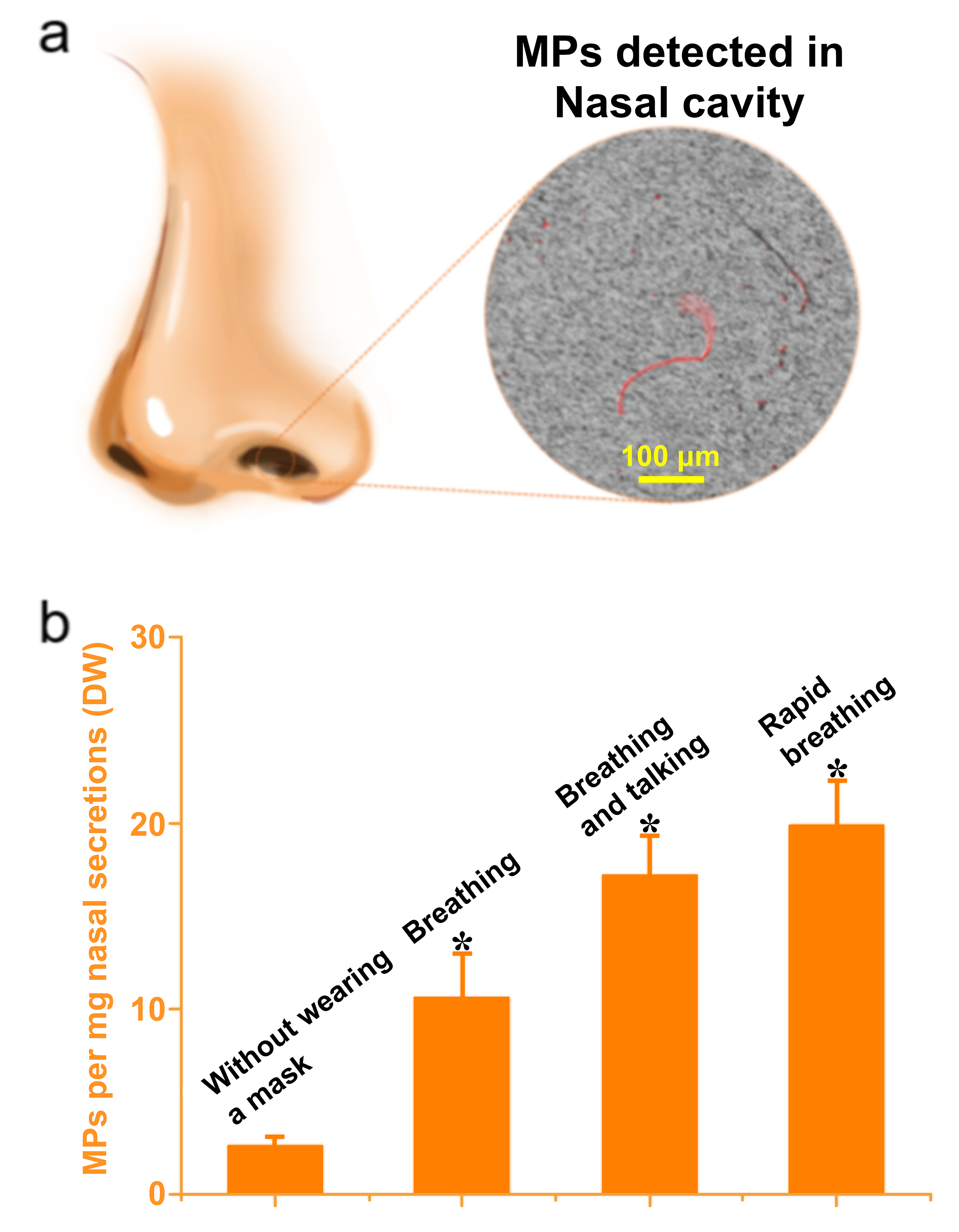 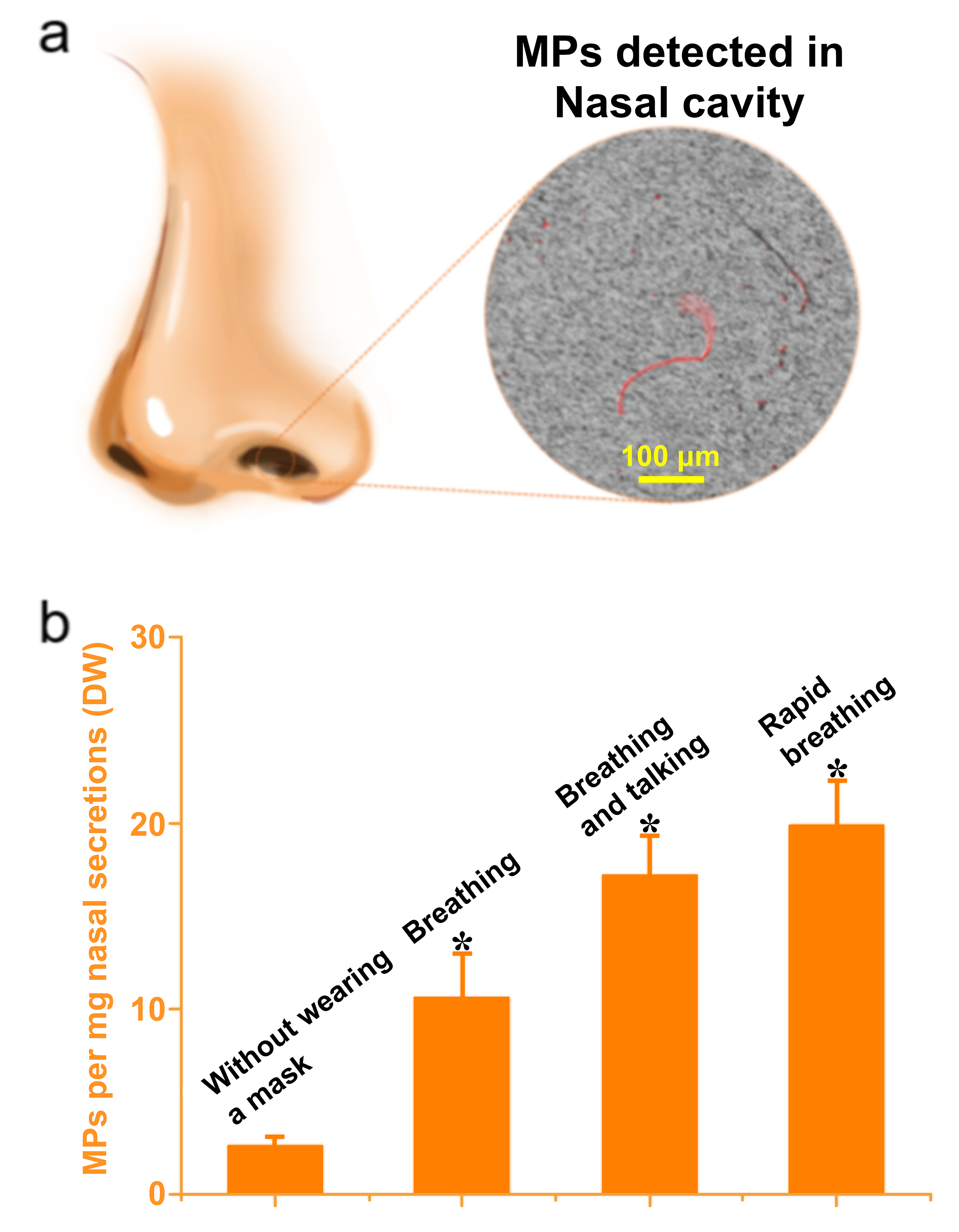 Ma et al., Environ. Pollut.,2021
Fiber-like and spherical microplastics in the masks could be inhaled by human when wearing a mask, while the exact size and quantity are unknown
A higher breathing frequency resulted in a larger number of microplastics detected in the nasal mucus
[Speaker Notes: Newly added
The nasal cavity of a male adult (62 kg and age 34) was first cleaned three times using saline water. After 12 h, the adult wore a mask in each of the following three scenarios: 1) breathing without talking, 2) breathing and talking, 3) treadmill jogging at a pace of 10 km per hour. 

Ma, J., Chen, F., Xu, H., Jiang, H., Liu, J., Li, P., ... & Pan, K. (2021). Face masks as a source of nanoplastics and microplastics in the environment: quantification, characterization, and potential for bioaccumulation. Environmental Pollution, 288, 117748.]
Microplastics reduce lipid digestion
Effect of microplastics on lipid digestion
Different types
Different sizes
Different concentrations
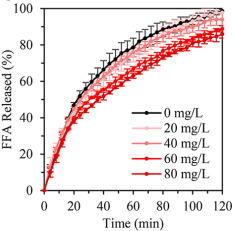 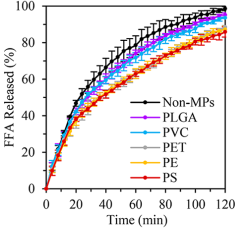 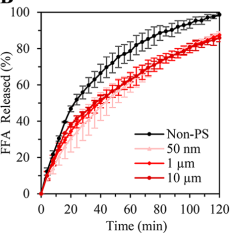 Tan et al., Environ. Sci. Technol., 2020
PS, PE, and PET had the strongest inhibition, much higher than PVC and poly(lactic-co-glycolic acid) (PLGA) 
Lipid digestion was highly PS concentration-dependent, while size-independent
[Speaker Notes: Tan, H., Yue, T., Xu, Y., Zhao, J., & Xing, B. (2020). Microplastics Reduce Lipid Digestion in Simulated Human Gastrointestinal System. Environmental Science & Technology, 54(19), 12285-12294.]
Concluding remarks:
Microplastics are widely distributed in seawater, soils, sediments and freshwater, even  reach the most remote regions. Atmospheric transport is an important pathway for microplastics transport to remote regions.
Adsorption, aggregation and degradation are the most important environmental processes of microplastics; degradation could regulate adsorption and aggregation behavior.
Microplastics can be ingested by terrestrial, marine and freshwater organisms, and could become toxic by inducing oxidative stress and DNA damage; microplastics additives also increase toxicity while eco-corona/biofilm could mitigate their toxicity.
Microplastics can enter the human body through ingestion and inhalation, possibly leading to health risks (e.g., inflammation, reduced digestion health & nutrient assimilation).
Knowledge gaps needs to be addressed in the future
Nanoplastics should be further studied (e.g., collection, detection, environmental concentration, distribution and fate) in addition to microplastics.
In-situ detection and characterization of microplastics in the environment and organisms need to be developed.
The standard approaches on microplastics research (e.g., detection, characterization, toxicity) should be established for comparisons.
The role of eco-corona/biofilm should be better understood, including formation mechanism, and its effect on the behavior, toxicity, internalization of microplastics
“Trojan horse” effect need to be considered on the toxicity of microplastics and co-existing contaminants to organisms and humans.
Transport of microplastics through important tissue barriers, including skin, intestine epithelium, placenta, and blood-to-brain barriers should be better examined and understood.
Acknowledgments
Collaborators:
Dr. Jian Zhao
Dr. Hao Zheng
Dr. Zhenyu Wang
My research group: 
Students 
Postdocs 
Visiting scientists
USDA-NIFA: MAS 00549